Basic crab cavities
ISA2003
20230716
Yoshiyuki Morita
KEK
Basic crab cavities
Luminosity of the collider accelerators and related topics
RF cavities and parameters
Pill box type crab cavities, mainly developed for KEKB
Compact crab cavities, mainly developed for LHC
Colliding beams
Particle bunch: N+
Particle bunch: N-
We consider the luminosity of collider accelerators
Luminosity is one of the most important parameters 
Number of physics interactions (events) per second = L x s 
L: Luminosity
s: Cross section
L has to be increased to obtain high event rate
Collision
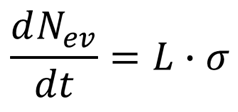 Ly
N+
N-
Luminosity
S
Lx
Lz
s
Calculate luminosity
Head on collision
Flat beams with uniform distribution
# of events for a particle with a cross section of s 
# of events for N+ particles
If those collisions occur f times per second
Luminosity for flat beams
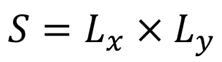 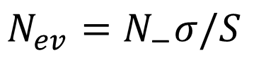 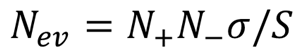 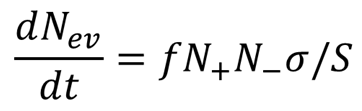 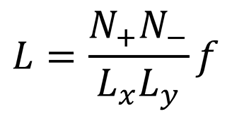 Luminosity
In case of Gaussian distribution we have to modify the previous equation
Same sx, sy  for both beams
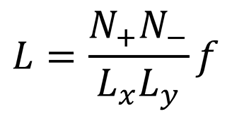 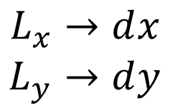 σy
σx
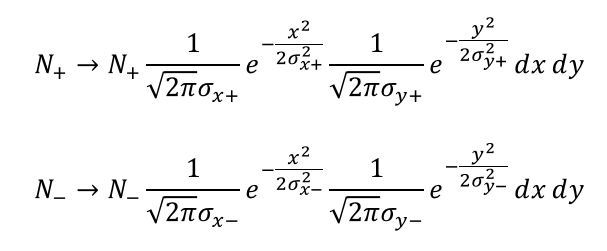 dy
dx
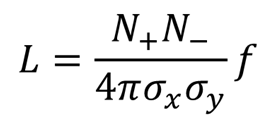 Luminosity
In case of Gaussian distribution
Same sx, sy
But the other beam has offset Dx
Reduction factor
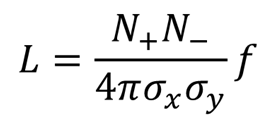 σy
σx
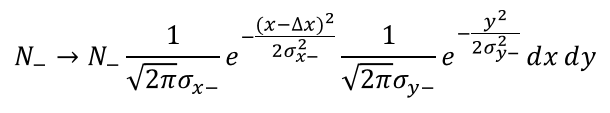 dy
dx
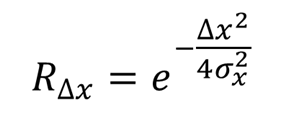 Luminosity
In case of Gaussian distribution
Different sx, sy
Define Sx and Sy
σy
σx
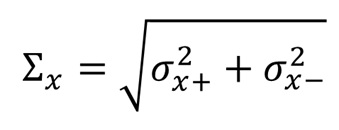 dy
dx
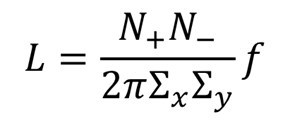 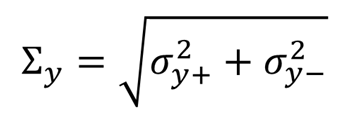 Finite angle crossing
Parasitic 
collision
Interaction 
point
To increase luminosity
Increase beam bunches
When bunches increased parasitic collisions occur
To avoid parasitic collisions
Beam crossing with finite angle: qc
Make beam separation simple
Reduction of luminosity
Geometrical reduction factor RL 
May introduce coupling between synchrotorn and betatron oscillations in circular colliders
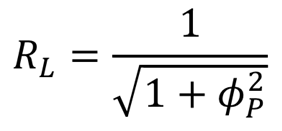 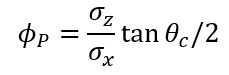 Piwinski angle
Crab crossing
Kickback
Kickback
Bunch rotation at the IP
Horizontal kick at the bunch head
Horizontal kick at the bunch tail but opposite direction
No kick at the bunch center
Bunch rotates so that it collides head-on at IP
Crab crossing
Crab cavity kick the bunch with a phase advance of π/2 
Another crab cavity kicks back the bunch after IP
Head-on
Crab kick
Crab kick
Required kick voltage
Kick voltage given to the bunch head
L: length from the bunch center
c: speed of light
DV: kick voltage
No kick to the bunch center
Same kick voltage to the bunch tail, but opposite direction
Dt=L/c
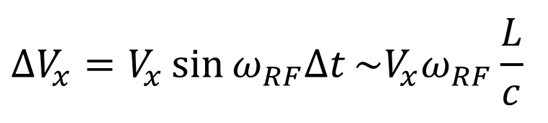 Required kick voltage
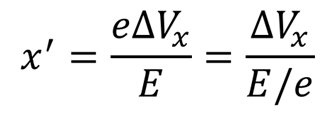 Kick angle, x’
Offset at the IP
m12: transfer matrix component of the betatron oscillation 
Df: phase advance (sinDf=1)
Bunch rotation angle at the IP
Half crossing angle
Required kick voltage
Dx
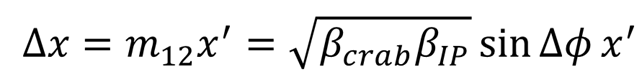 eDVx
X’
E
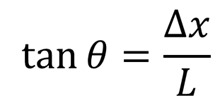 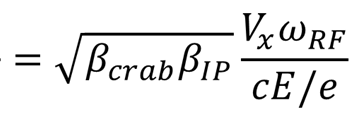 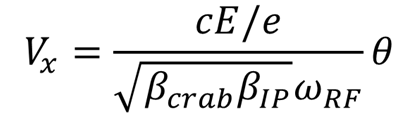 Single crab cavity scheme
Wiggling if no kickback
One crab cavity in the ring
The beam wiggles in the whole ring
Cavity location can be chosen any where in the ring
near the existing cryogenic facility
KEKB applied this scheme 
Two crab cavities fabricated and installed in the HER and LER ring
The location is 1 km away from the IP, where a cryogenic facility was operating for the SRF accelerating cavities
Great cost reduction
Crab kick
at IP
Kickback
Required kick voltage in single crab scheme
Bunch head
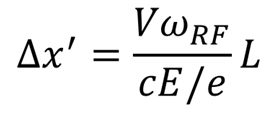 Crab kick
IP
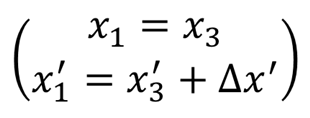 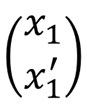 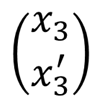 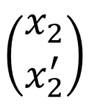 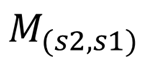 Wiggling in the ring
Coordinate transformation
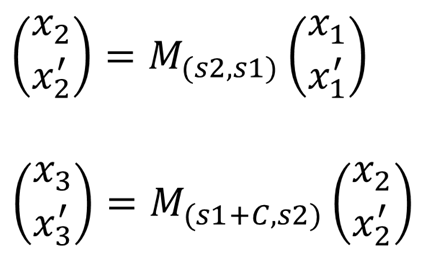 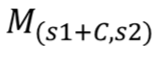 Bunch rotation angle at IP
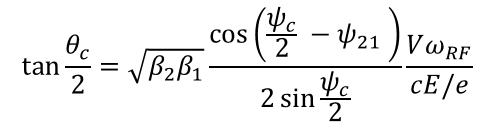 Transfer matrix
Phase advance in the ring: yc~p
Phase advance at the crab: y21=p/2
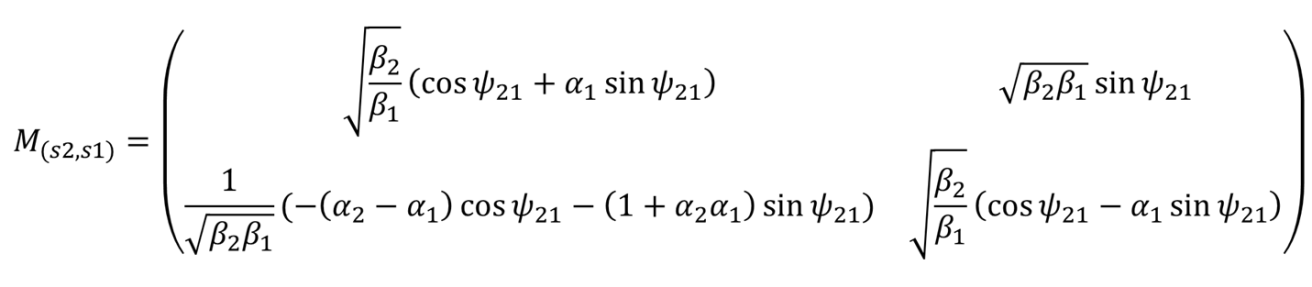 Beam-beam parameter
Beam-beam kick
Electromagnetic force of electrons kicks positrons
Kicking force is approximately  proportional to the distance from the center 
Tune shift
This force is like a quadrupole magnet
Tune shifts due to this kick
Dm: x parameter
Beam-beam parameter
Beam-beam limit
If we increase N, s increases
Beam-beam parameter has a limit
Bean-bean limit
Luminosity has a limit
Beam-beam simulation predicted x could be increased more than twice in the crab crossing
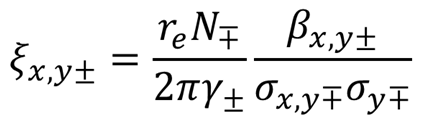 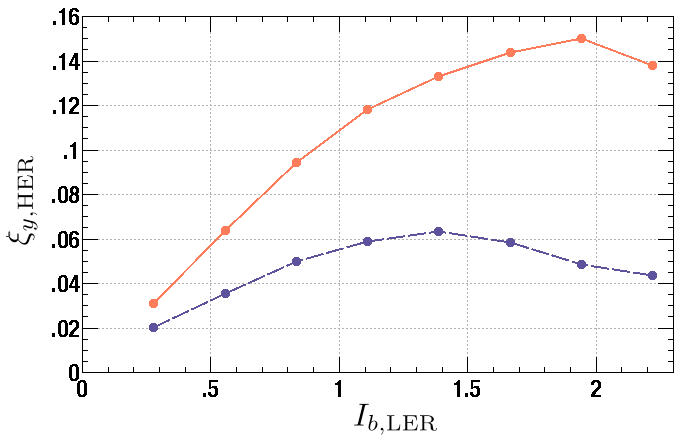 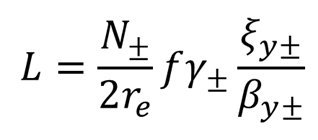 re: Classical electron radius
g: Lorentz factor
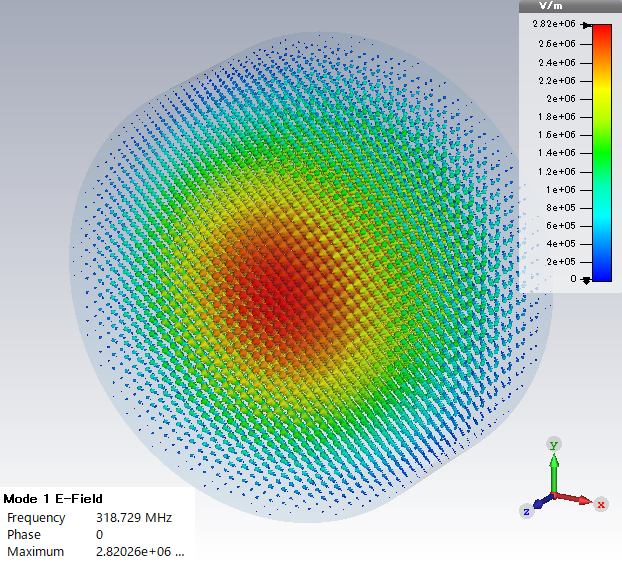 electric field
RF cavity
Particle acceleration longitudinally or transversely 
Time varying electric and magnetic fields in a cavity
Resonate with the resonant frequency
Create large electric and magnetic fields
Those fields  accelerate charged particles
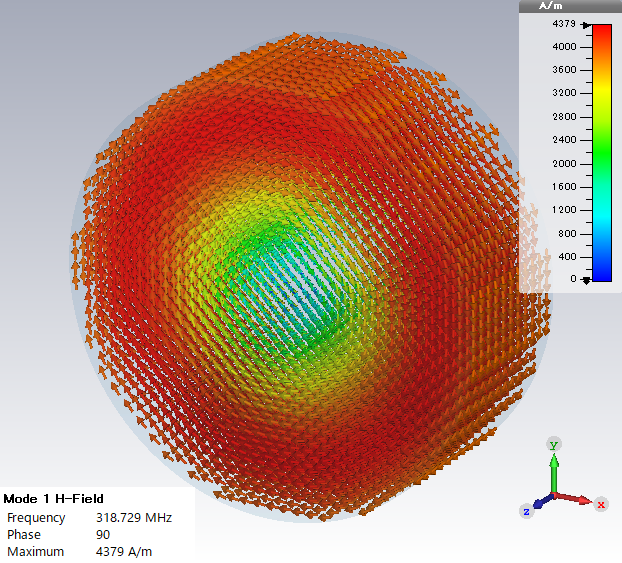 magnetic field
RF cavity
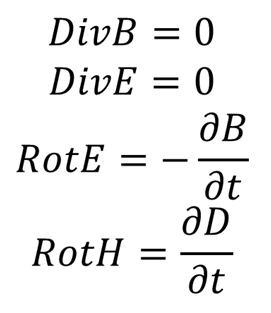 Resonant frequency and electro magnetic fields can be obtained from;
Maxell’s equations
Boundary conditions
Electro-magnetic fields decay in time due to the heating loss on the boundary
The ratio of the loss in one cycle Pc to stored energy U characterizes cavity performance
Quality factor: Q=wU/Pc
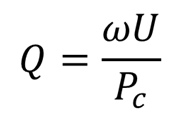 Beam acceleration
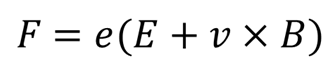 Lorentz force
Charged particle with speed of light enters into a cavity
Charged particles obtain acceleration: Lorentz force
We obtain the accelerating voltage when the cavity has longitudinal electric field
Accelerating voltage Vc
The EM fields vary in time
We have to take the travelling time of a particle into account
Transit time factor: T
The ratio of Vc to the maximum voltage
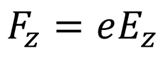 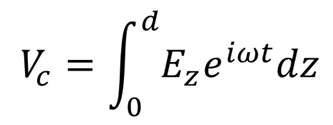 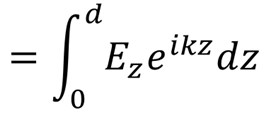 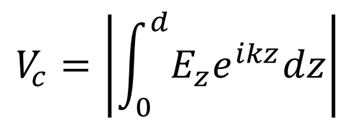 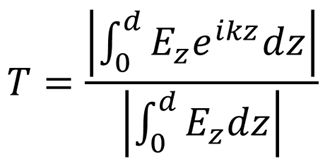 Shunt impedance
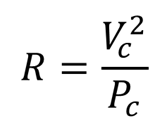 Shunt impedance
Important parameter 
Ratio of Vc2 to Pc
Efficiency of acceleration
In the lumped circuit theory; R=Vc2/Pc/2
R/Q
Another important parameter
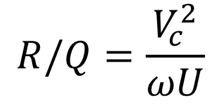 Direction of acceleration
Longitudinal acceleration
Beam acceleration
Transverse acceleration
Beam deflection
Whole bunch deflects
Bunch rotation
Bunch head deflects
Bunch tail deflects, but in the opposite direction
Bunch center does not deflect
Crabbing
VT
Deflection
f
Rotation
How to kick the beam
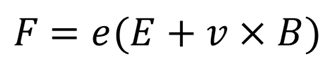 Lorentz force
Particle with v=c along z-axis
The force accelerates particles
Z-comp: acceleration
X-comp: horizontal kick
Y-comp: vertical kick
Horizontal kick voltage
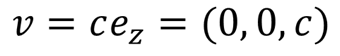 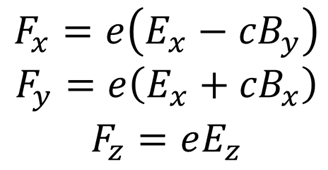 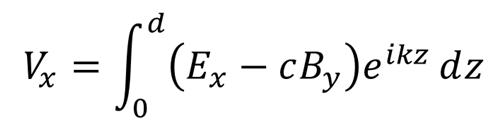 Panofsky-Wenzel theorem
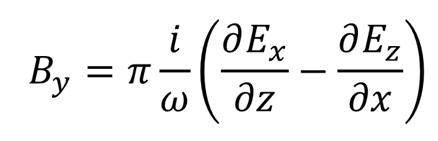 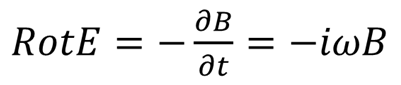 Maxwell’s eq:

Vx can be given by E only

  Note that the first 2 terms are combined  
Its integral vanish at the boundary because Ex=o
 Vx is given by the gradient of Vz 
The TE mode does not kick the particle because Ez=0
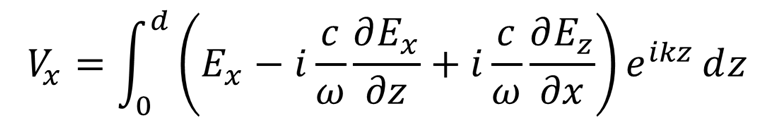 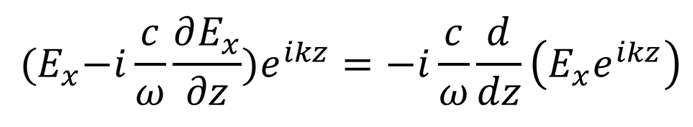 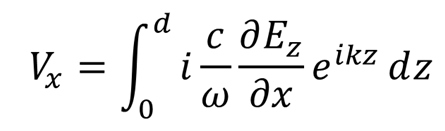 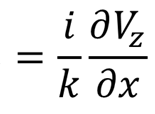 Kick voltage
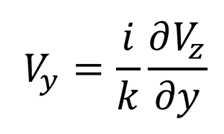 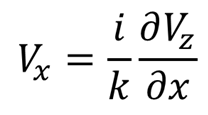 Kick voltage
Horizontal kick
Vertical kick
Shunt impedance
T stands for x or y
R/Q
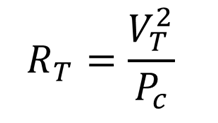 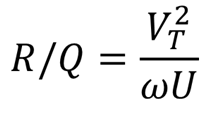 Voltage stability
Voltage error: DV
Bunch rotation angle error: Dq
Proportional to V
Geometrical reduction factor
Dq
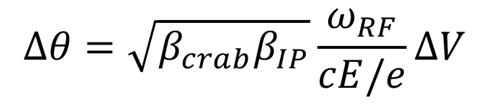 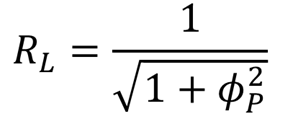 Phase stability
Phase error of one crab cavity: Df
Transverse kick of the bunch center
Proportional to Df 
Bunch position offset at IP: Dx
Geometrical reduction factor
Absolute phase error of two crab cavities has no geometrical reduction
Both beams have the same offset at IP
Because Dx=0
Dx
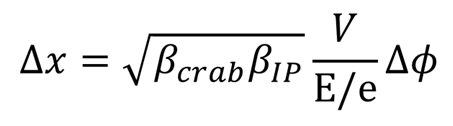 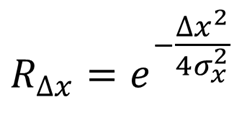 Cavity type
Pill box 
Rectangular cavity
Coaxial cavity
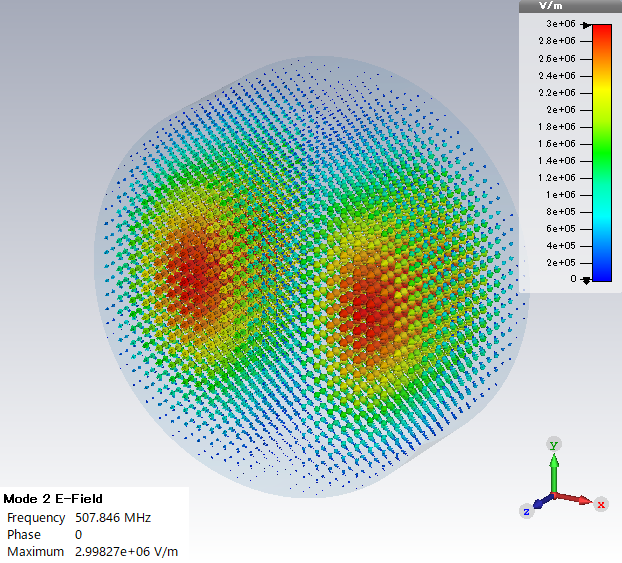 E
Crab cavity shape
Pill box type
TM110 dipole mode
500MHz
E- and H-field
Horizontal kick
R/Q~50
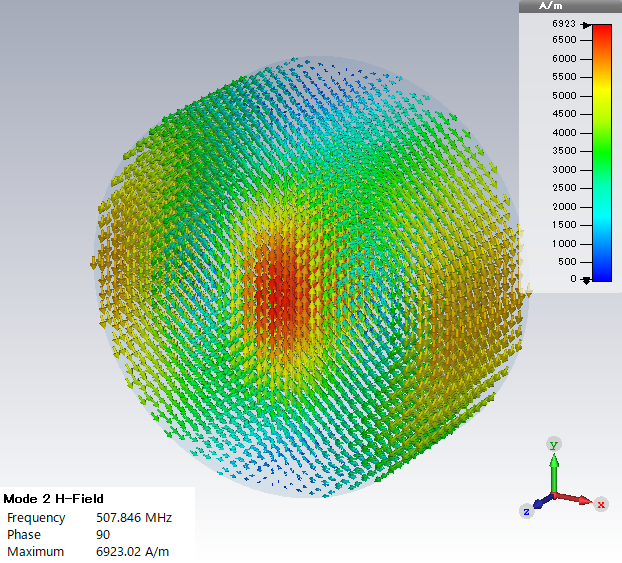 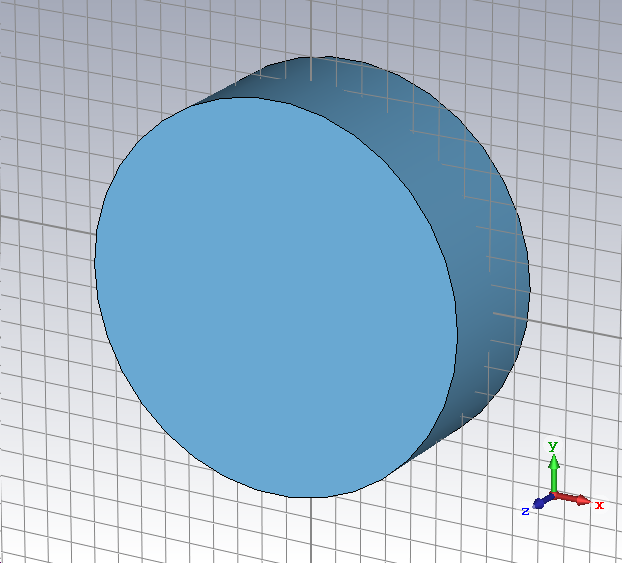 H
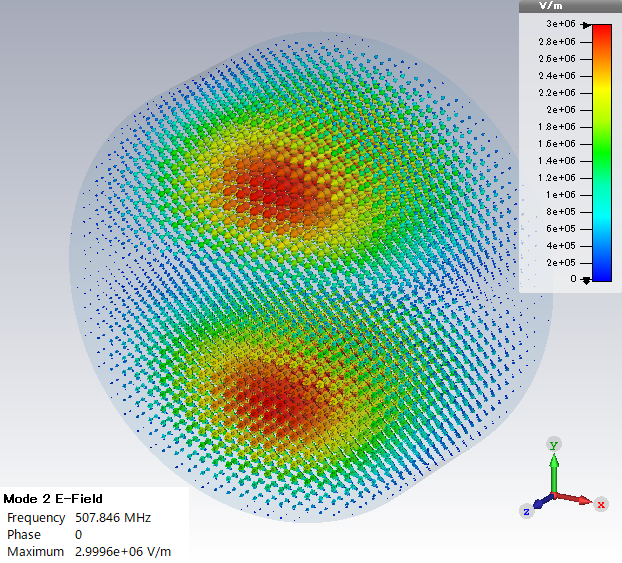 SOM
Same order mode
Unwanted polarization
Vertical kick
Same frequency
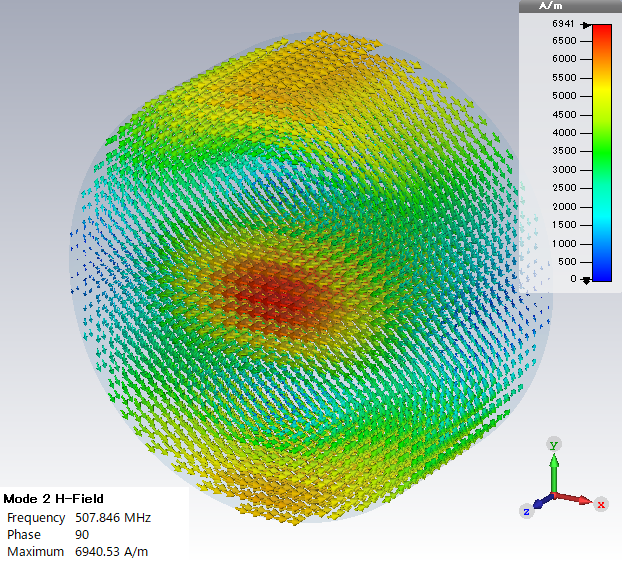 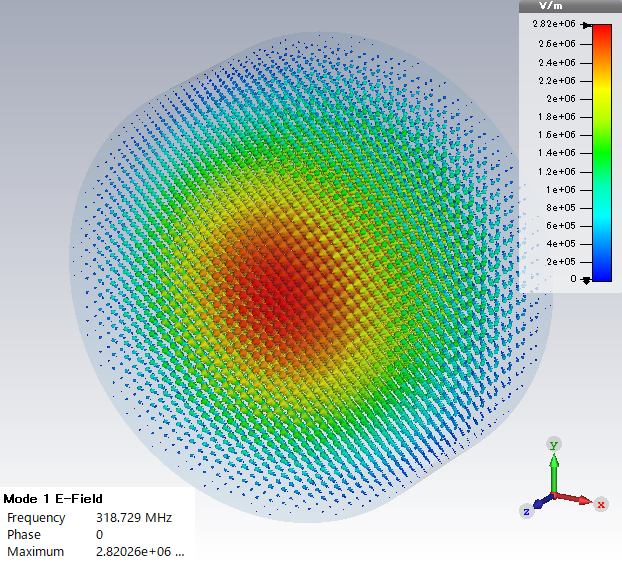 LOM
Lowest order mode
Fundamental mode
TM010 monopole mode
Lower frequency: 320 MHz
Accelerating mode
R/Q~100
Need to be heavily damped
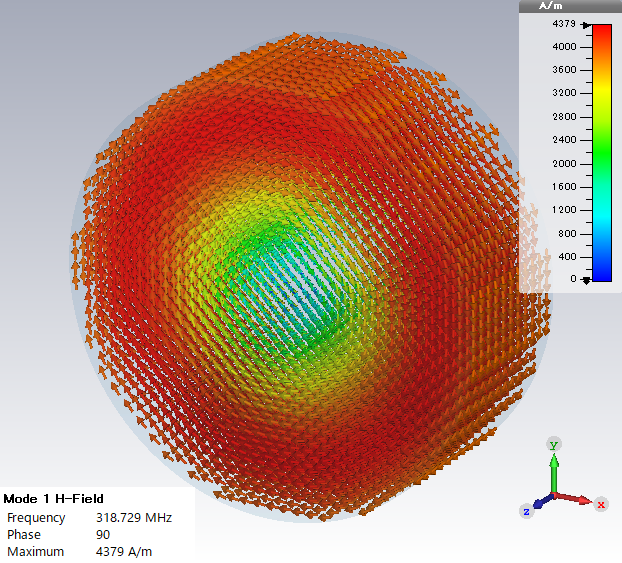 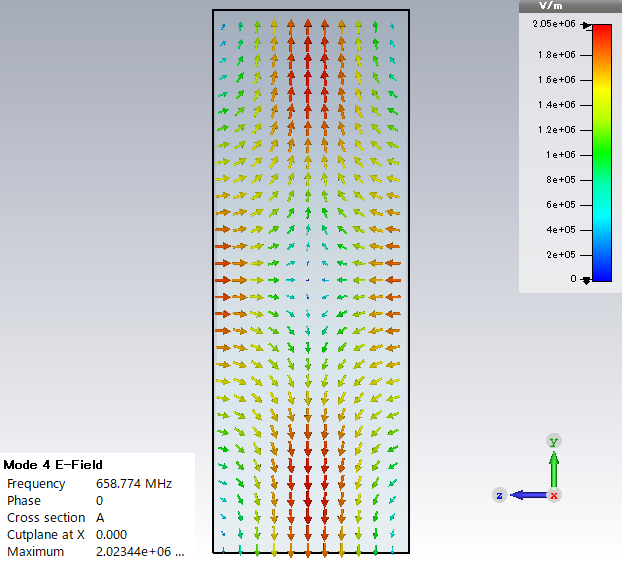 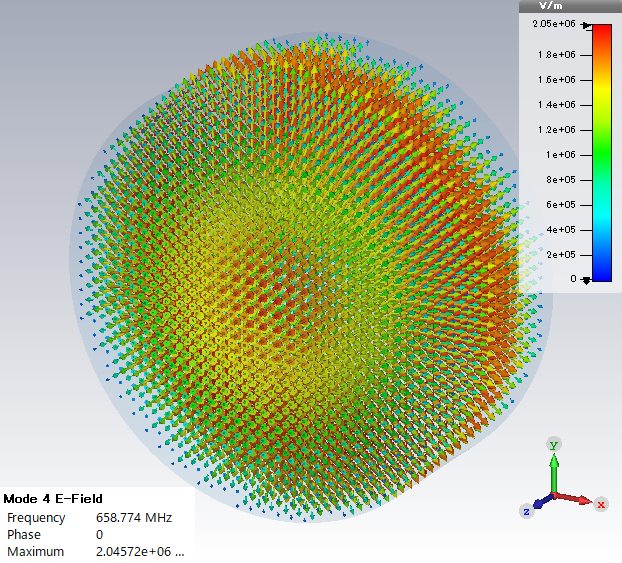 HOM
Higher order mode 
TM011 monopole mode
Accelerating mode
Should be heavily dumped
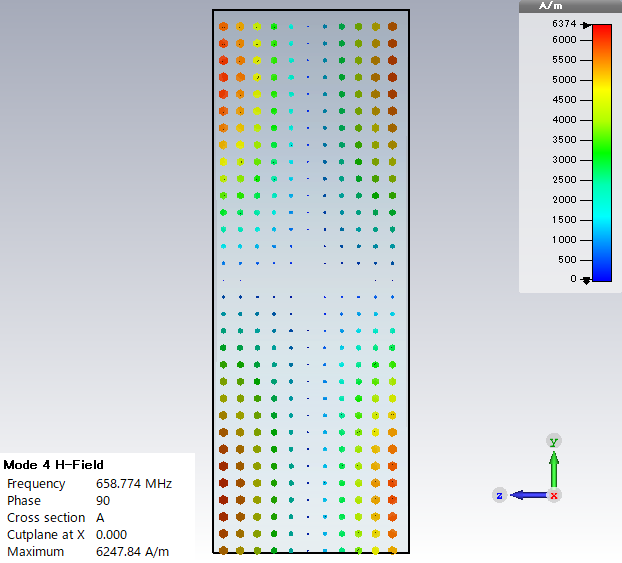 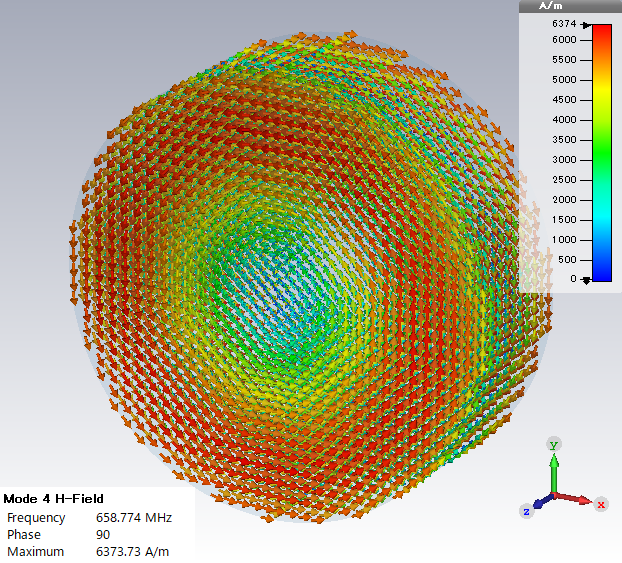 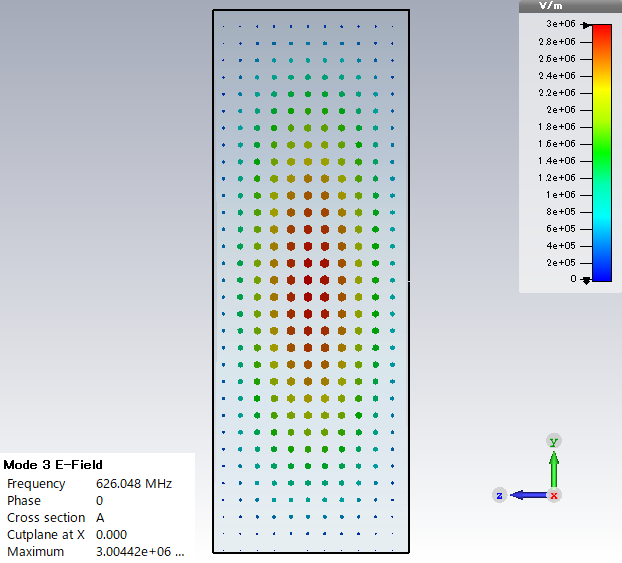 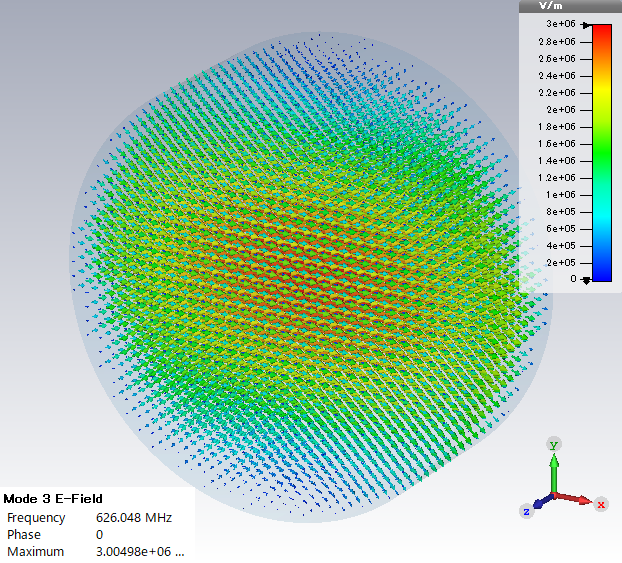 HOM, Crab cavity?
TE111 dipole mode
Crab cavity?
Answer is No!
Magnetic kick cancels electric kick
Remember Panofsky-Wenzel theorem
No kick when Ez=0
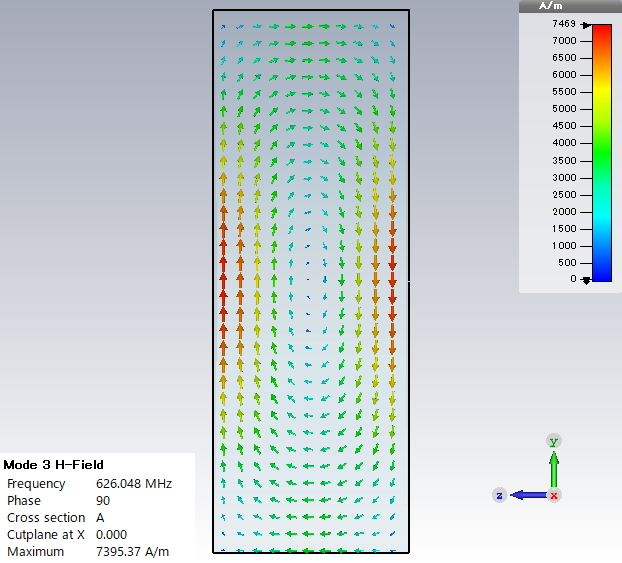 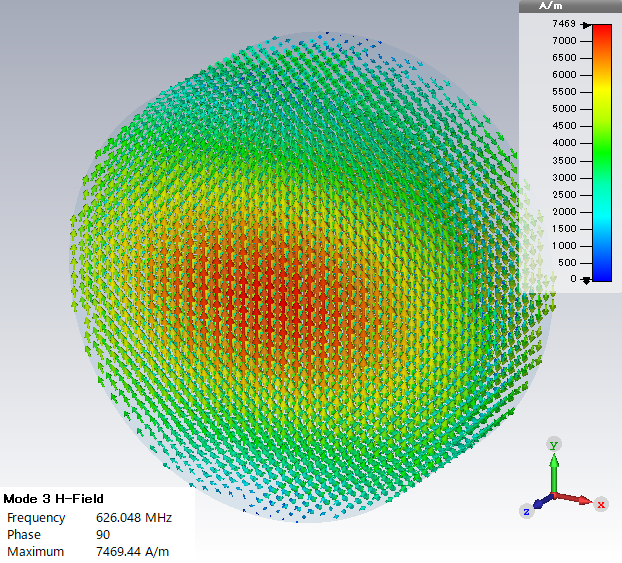 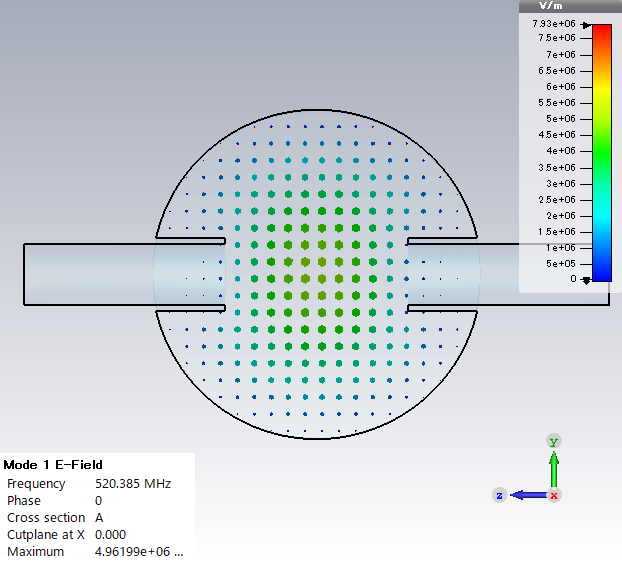 We can design TE-like cavity
TE cavity with beam pipe
Frequency: 500 MHz
If the beam pipes shield the magnetic field
We can obtain a horizontal kick
R/Q~40
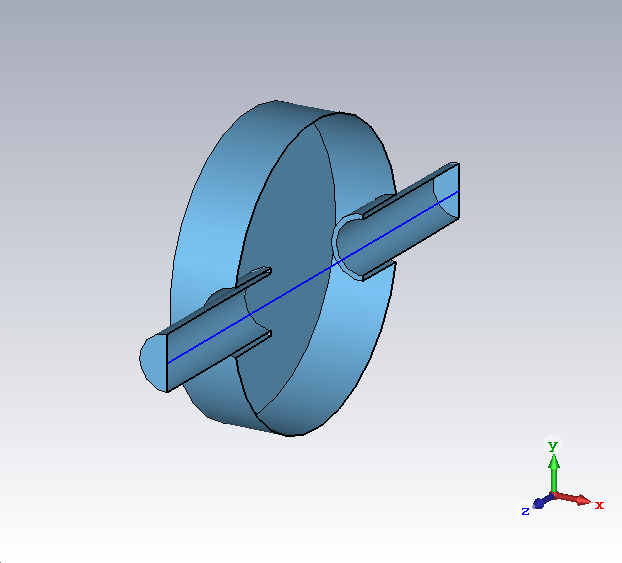 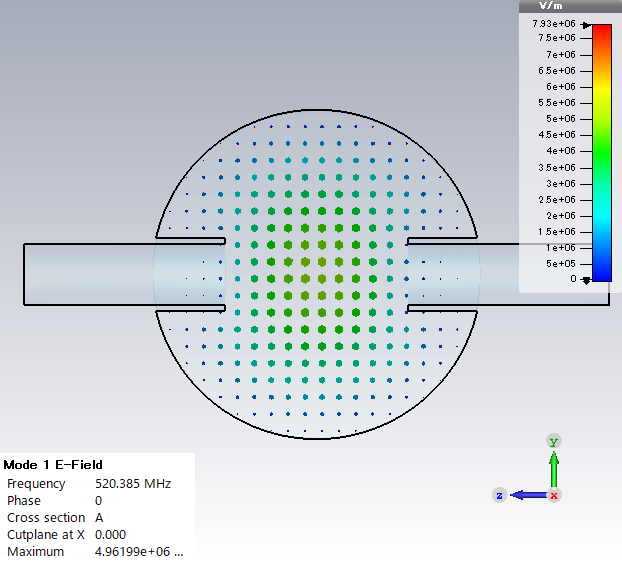 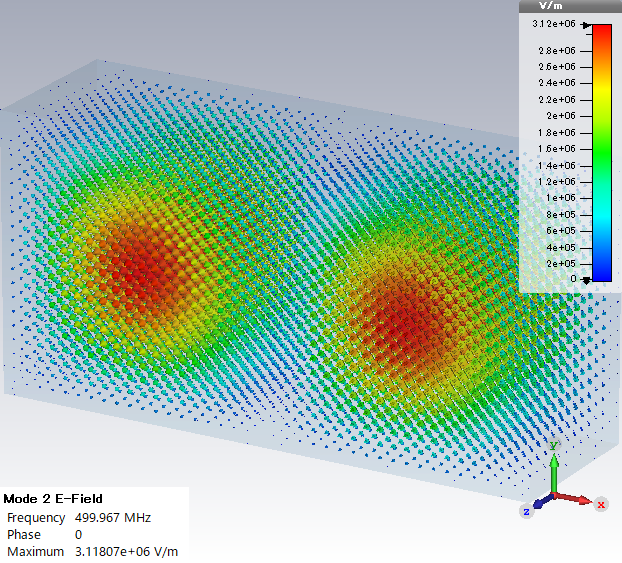 Rectangular cell
Crabbing mode, TM210
500MHz
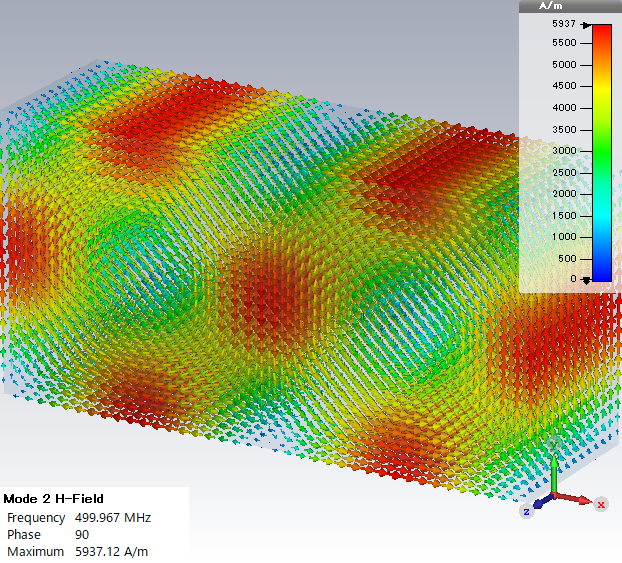 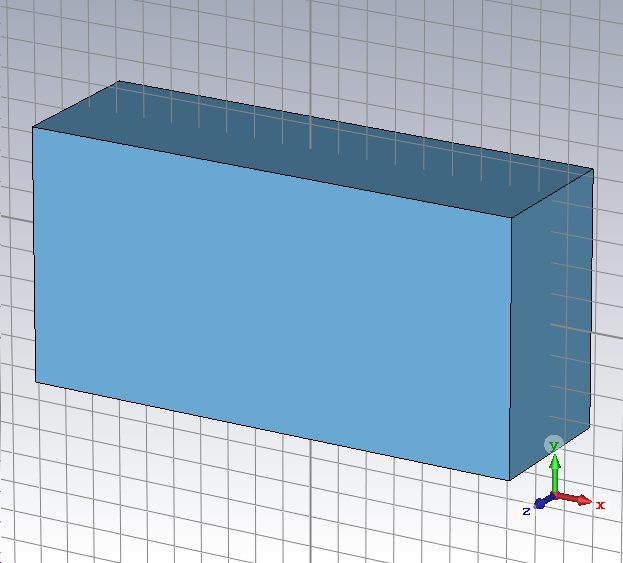 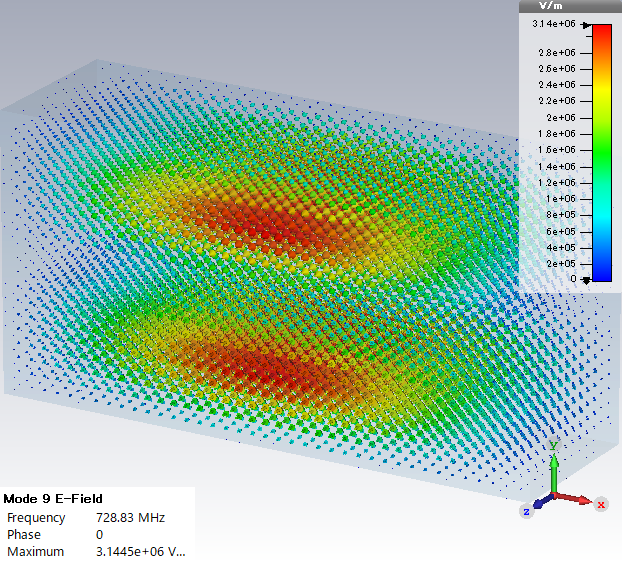 SOM
TM120
Vertical kicking mode
Higher frequency than the crabbing mode
We can separate vertical kicking mode from horizontal kick mode
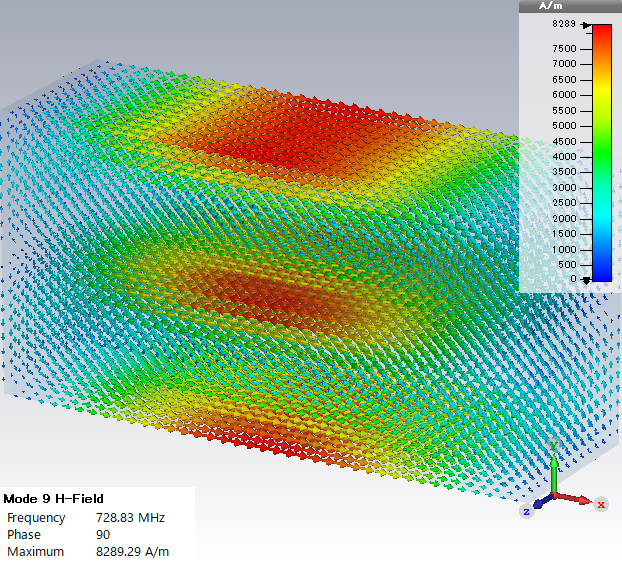 Crab cavity cell for KEKB
Required voltage: 1.4MV
Operating temperature: 4.4K
Squashed cell
Crabbing mode
TM210-like mode
509 MHz 
Coaxial coupler
For LOM, SOM and HOMs damping
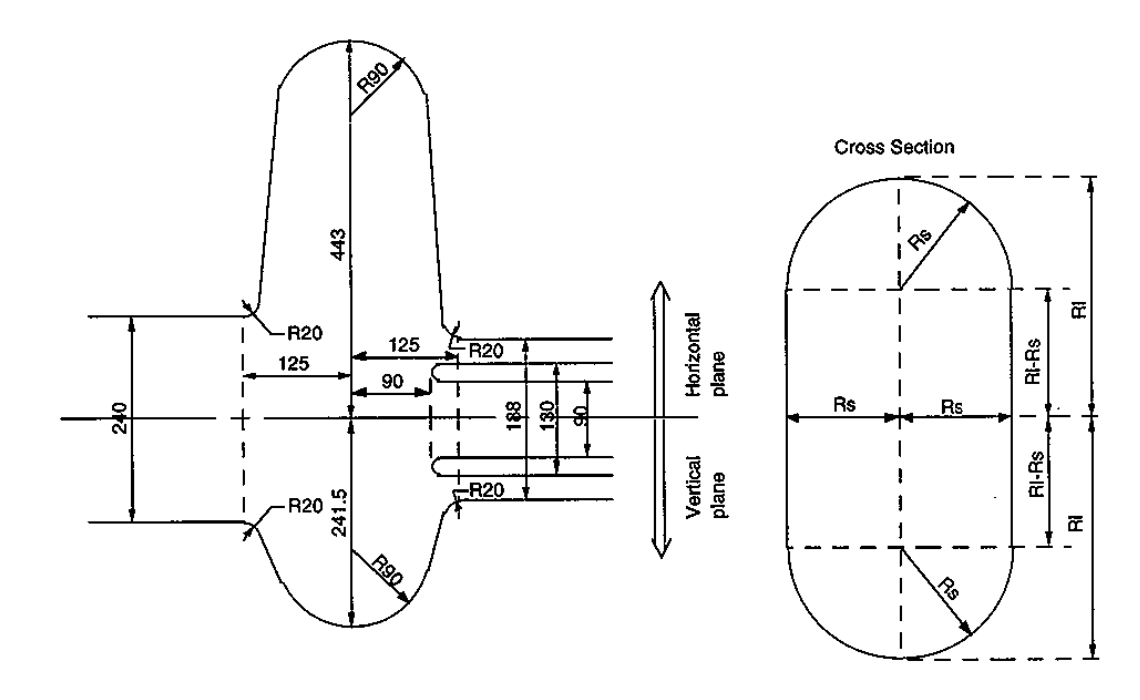 LOM, SOM and HOMs
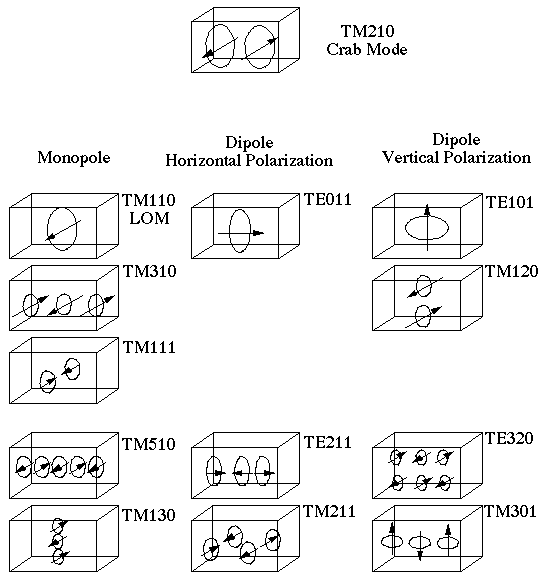 Coaxial coupler　propagates these modes
TEM: No cut-off (monopole)
TE11: fc=600 MHz (dipole)
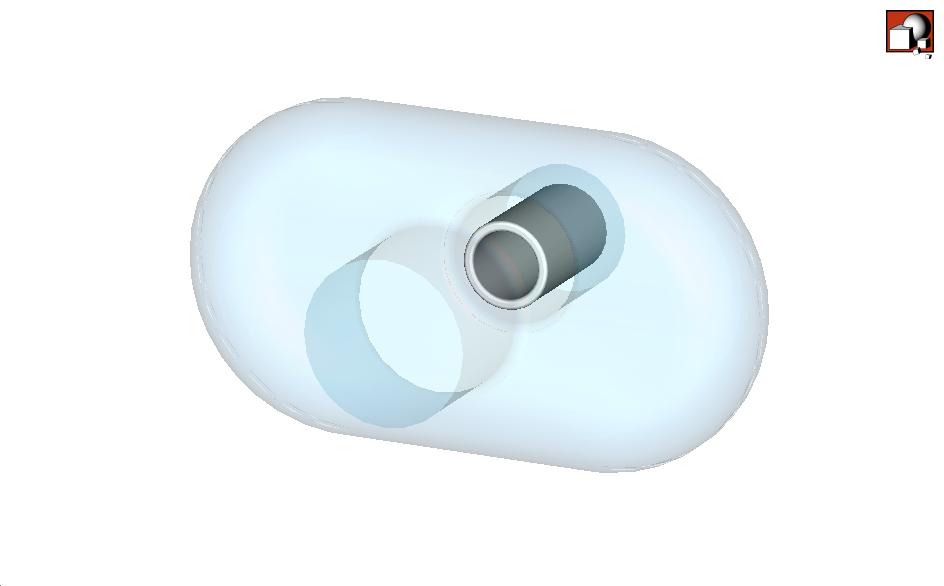 LOM damping
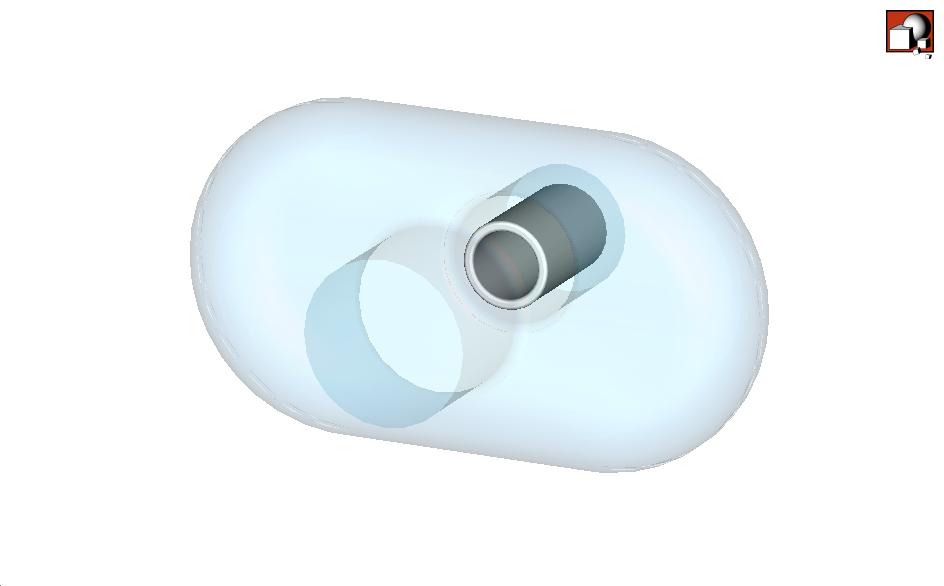 Lowest order mode
Fundamental mode
Accelerating mode
R/Q~100
LOM can propagate as the TEM mode in the coaxial coupler
Coaxial ferrite RF absorber at the end of this coupler heavily damps this mode
Q~100
TEM mode in the coaxial coupler
SOM damping
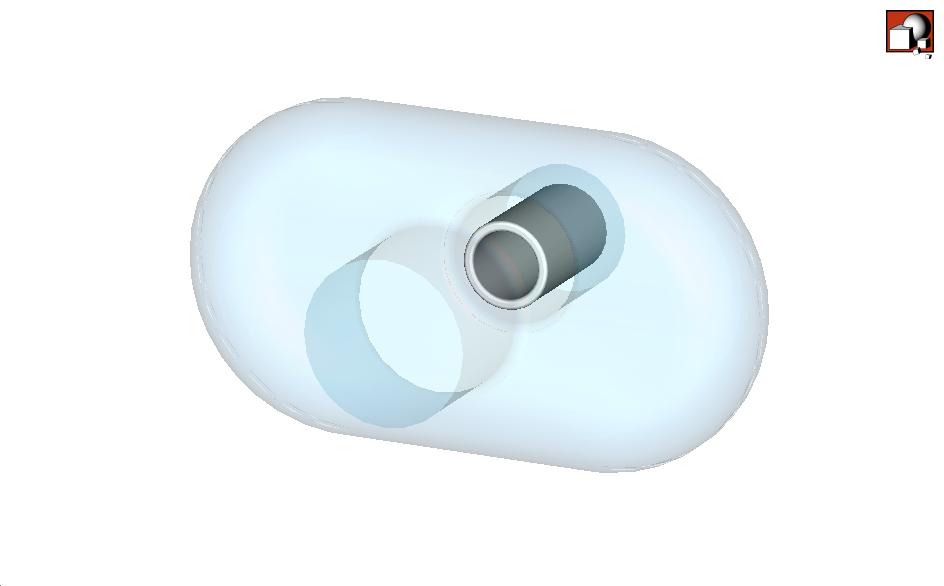 Same order mode
Another polarization of crabbing mode
Frequency above 600 MHz by squeezing cavity cell
SOM can propagate as the dipole mode (TE11) in the coaxial coupler 
The cut-off frequency is 600 MHz
Above the crabbing mode
Blow the SOM mode
TE mode in the coaxial coupler
HOM damping
Coaxial coupler and coaxial ferrite absorber 
Monopole modes
Dipole mode above cut-off 
Heavily damp those modes
Notch filter for crabbing mode rejection
Large beam pipe and ferrite RF absorbers
Monopole>900MHz
Dipole>750MHz
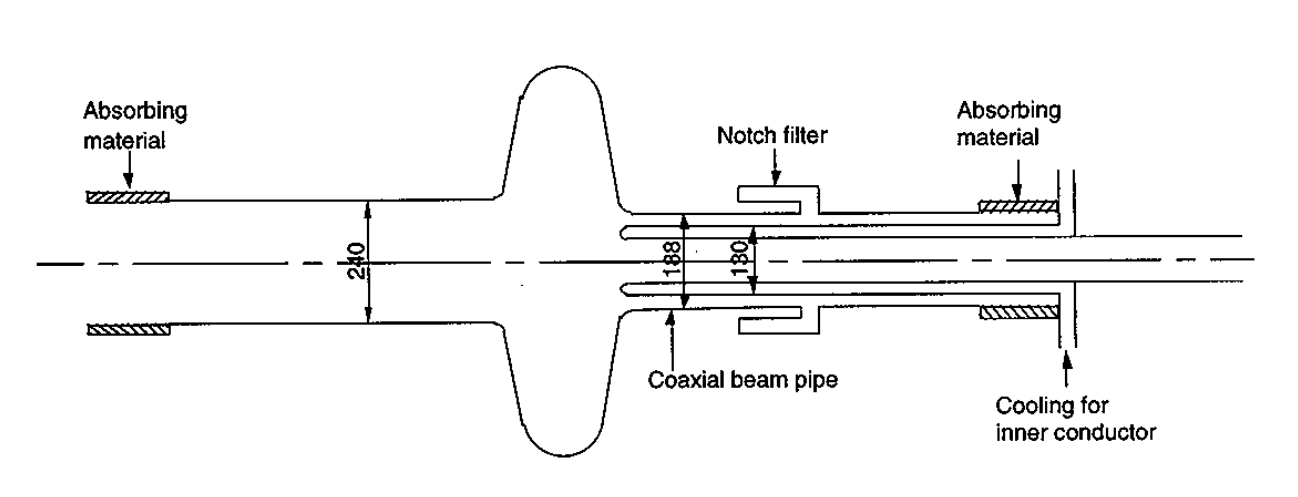 Compact crab cavities for LHC
194 mm
Required for LHC application
Required voltage: 3MV
Frequency: 400 MHz
Operating temperature: 2K
Narrow space between beam pipes
Nominal beam separation: 194 mm
Beam pipe diameter: 84 mm
Can not use pill box type cavities 
800MHz cavity clears size problem but the high frequency gives non-linear kick
Quarter wave resonator
Compact cavity
Used for low beta beam accelerations
Low frequency application
If you make a 200MHz pill box cavity, its diameter should be 1 m.
Maximum E field exists at the open end of an inner conductor
Deflection by the E-field if the beams pass along the red line
Maximum H field exists at the short end of an inner conductor
Deflection by the H fields if the beams pass along the blue line
E fields also contributes the beam deflection
Beam acceleration
2 or 4 symmetrical configurations avoid acceleration
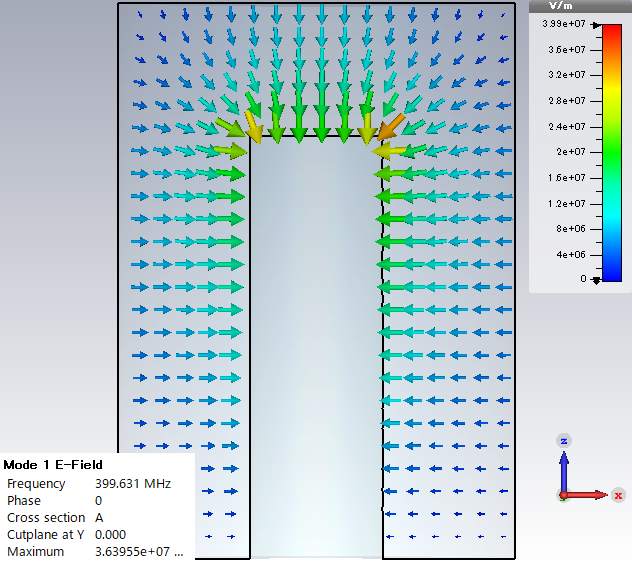 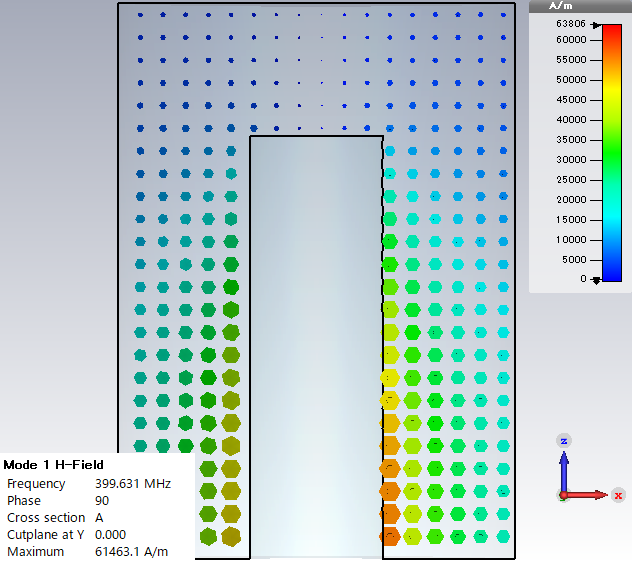 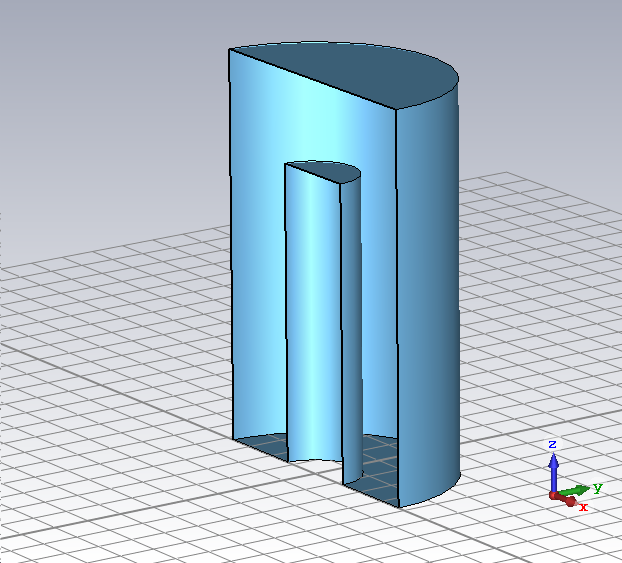 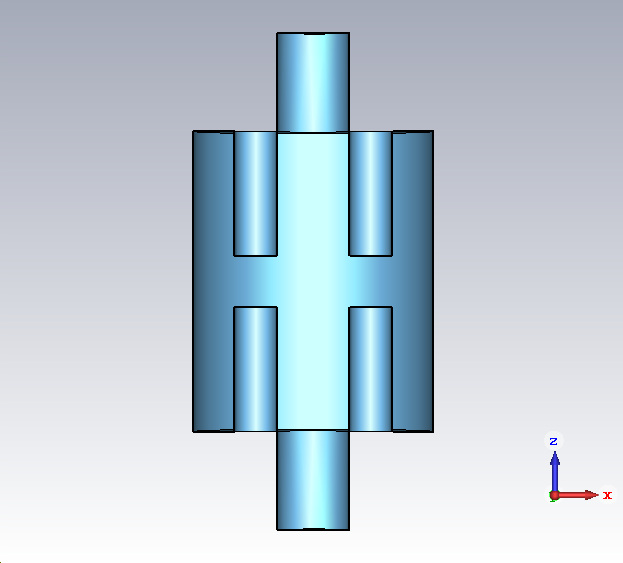 Four QWR configuration4RCC
Consists of four QWRs 
Use the E and B fields for beam deflection
R/Q～1000
No longitudinal acceleration
Not FM
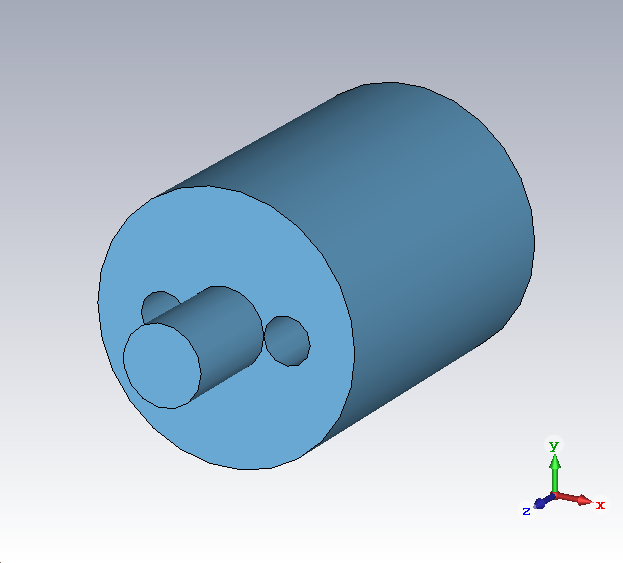 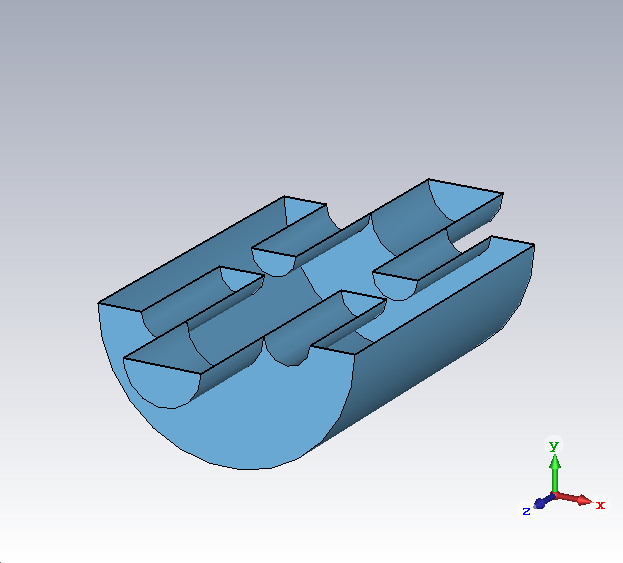 Crabbing mode
400 MHz
Deflecting by E and H fields
No longitudinal acceleration
R/Q~1000
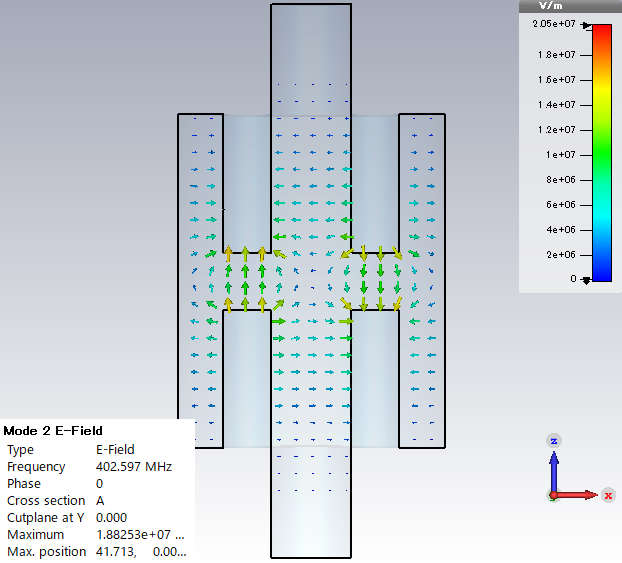 Fundamental mode
360 MHz
Accelerating mode
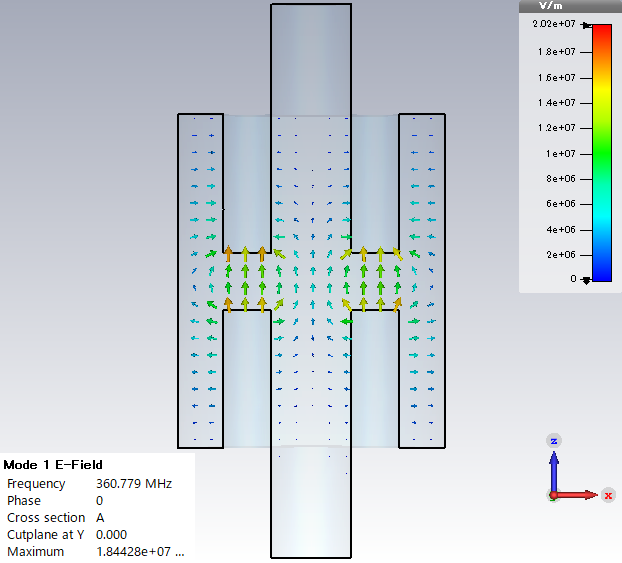 1st HOM
445 MHz
Deflecting mode
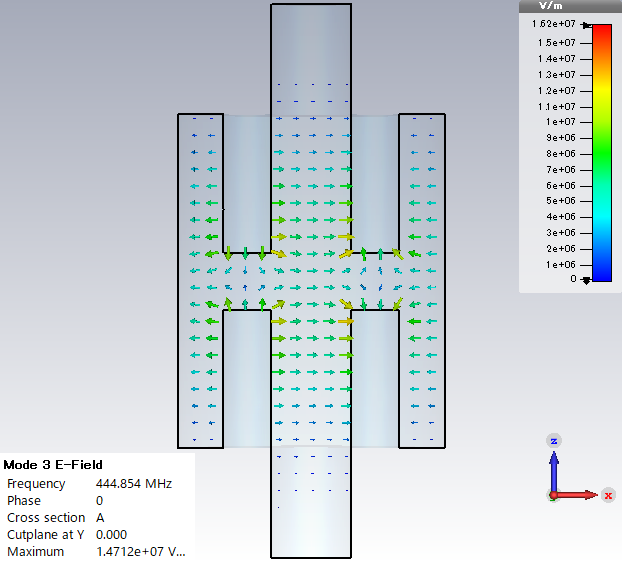 2nd HOM
446 MHz
Accelerating mode
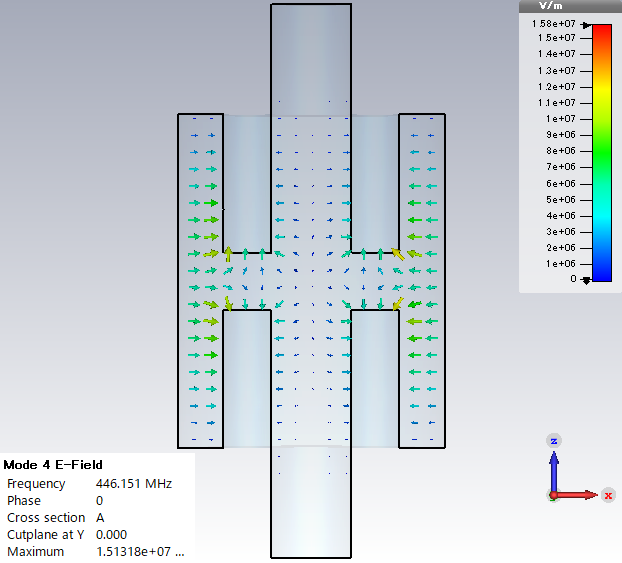 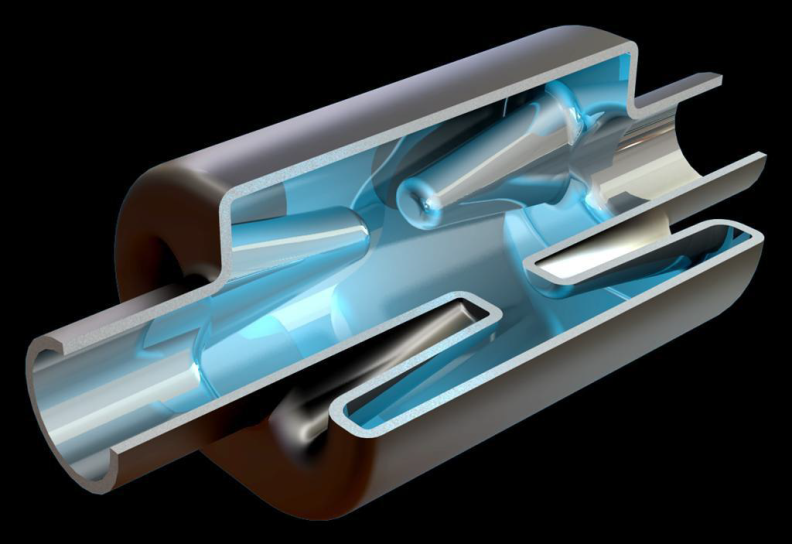 ４RCC（UK)
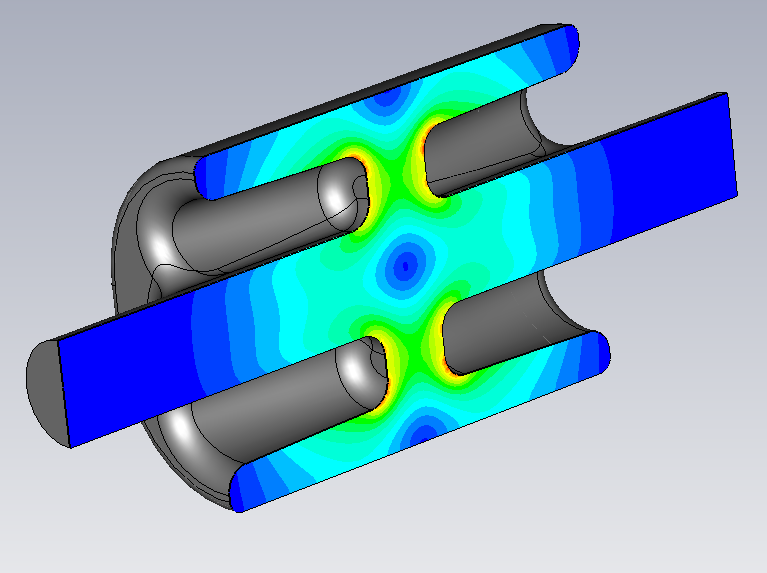 4-rod crab cavity
ULANC
Cavity size: 143x118 mm2 
Cavity length: 500 mm
Peak E field: 32MV/m
Peak B-Field 61 mT
R/Q: 915
FM: 370 MHz
Not fundamental mode
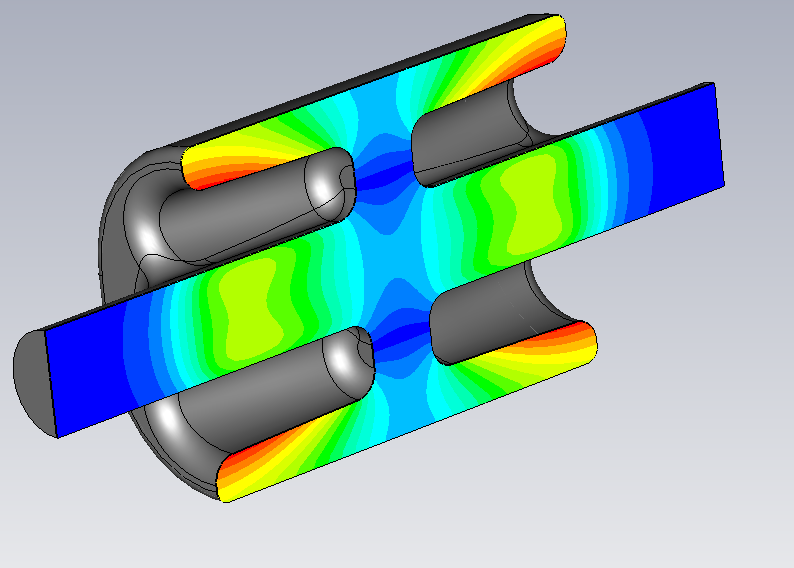 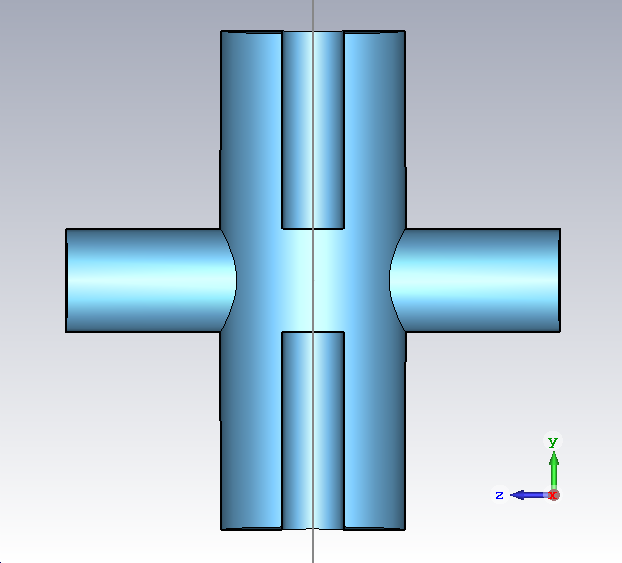 Two QWR configurationDQW
Consists two QWRs
Mainly use the E-field for beam kick
No longitudinal acceleration
FM
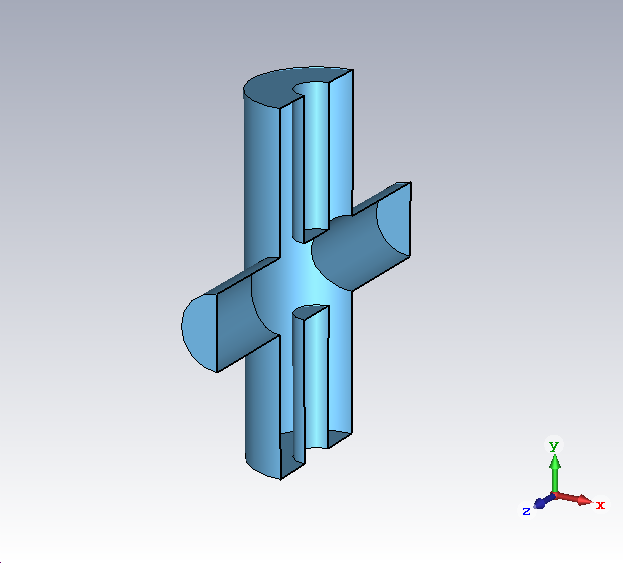 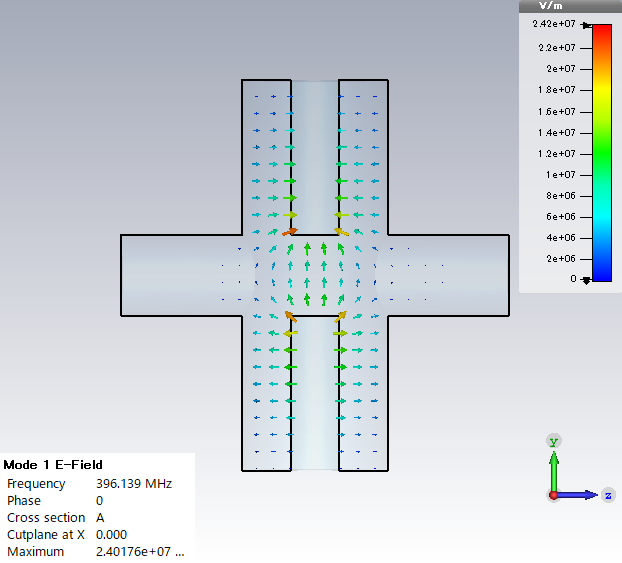 Crabbing mode
400 MHz
Deflecting mainly by the E field
No longitudinal acceleration
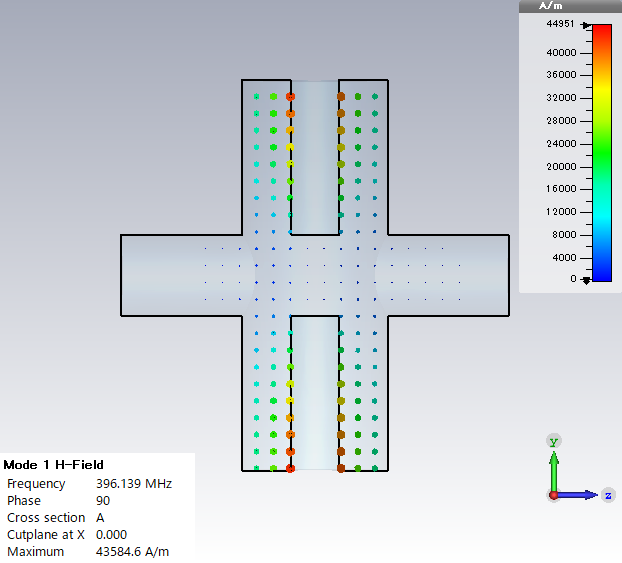 HOM
410 MHz
Near the crabbing frequency
Well separate after longitudinal length optimization
Accelerating mode
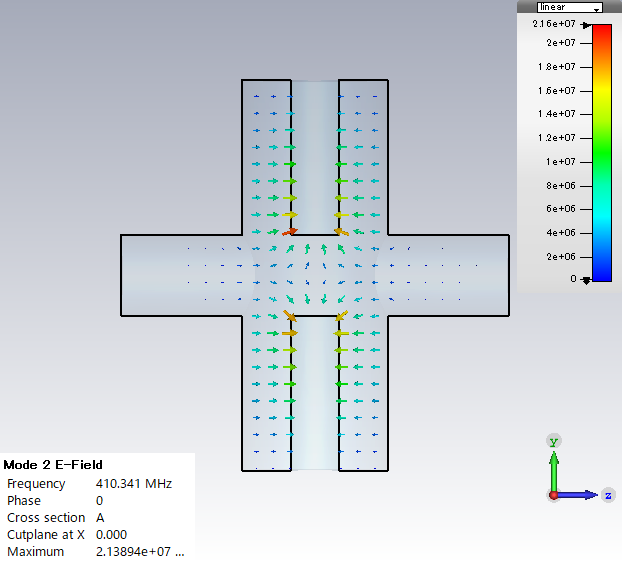 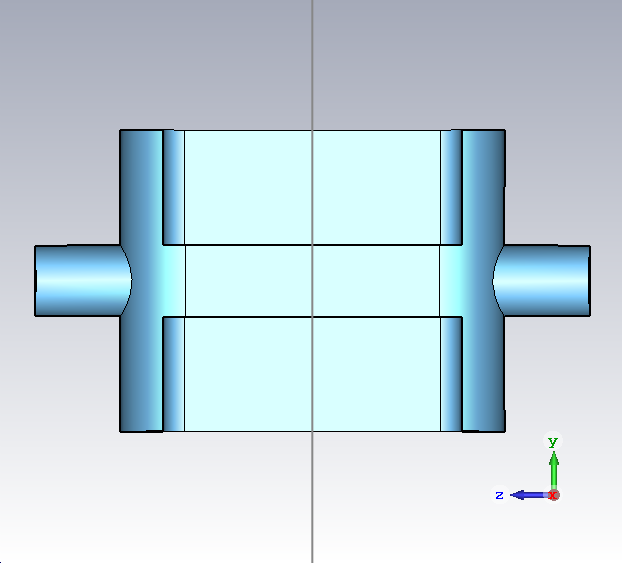 Longitudinal length of the DQW
To obtain larger kick voltage 
Deflecting area has to be increased
Optimize longitudinal length~l/2
R/Q～500
HOM: 457 MHz
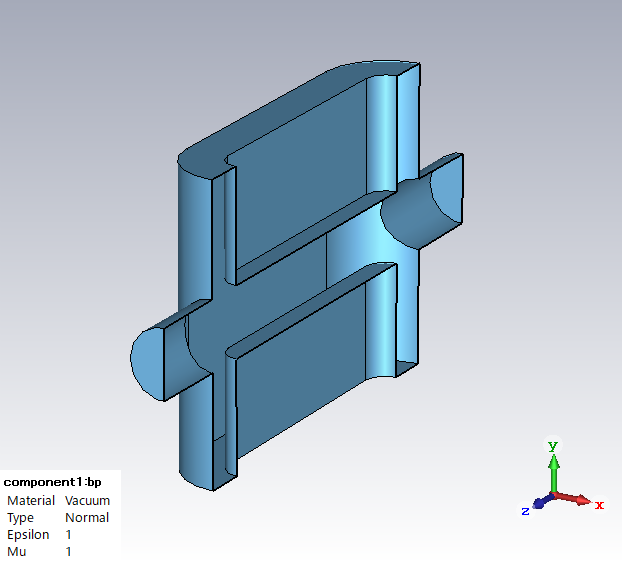 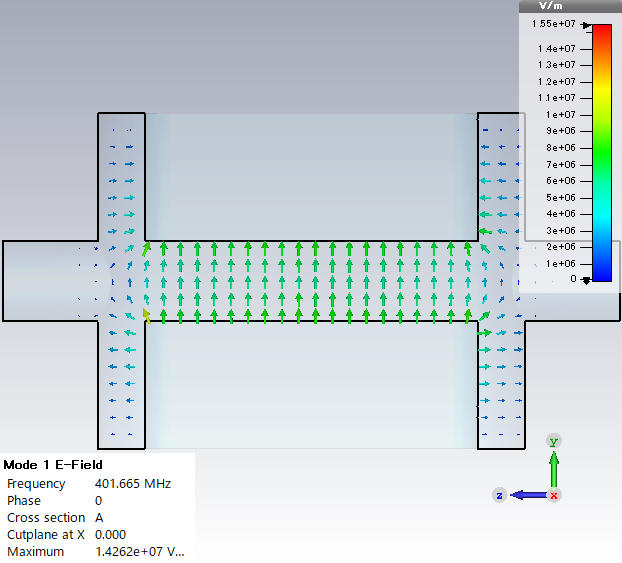 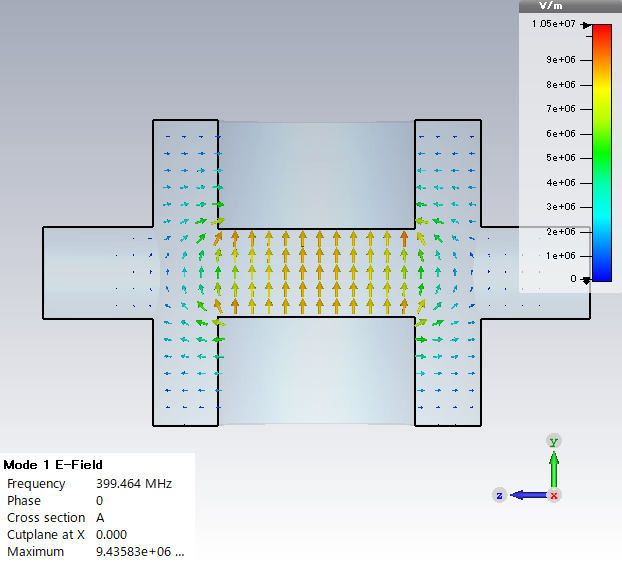 Transverse length
Increase of transverse length 
Results in shorter inner conductor
160 to 100 mm
Increasing HOM frequency 
575 MHz
Well above FM
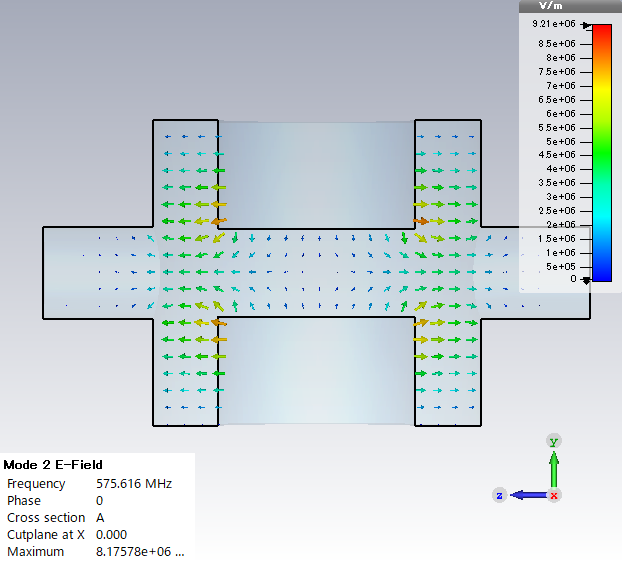 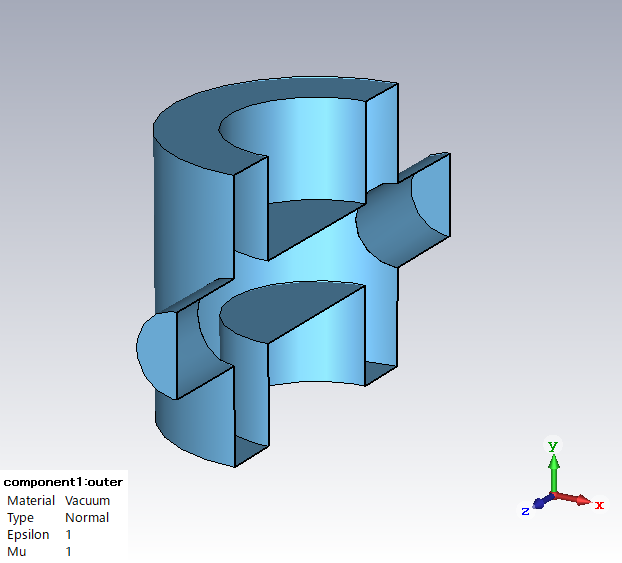 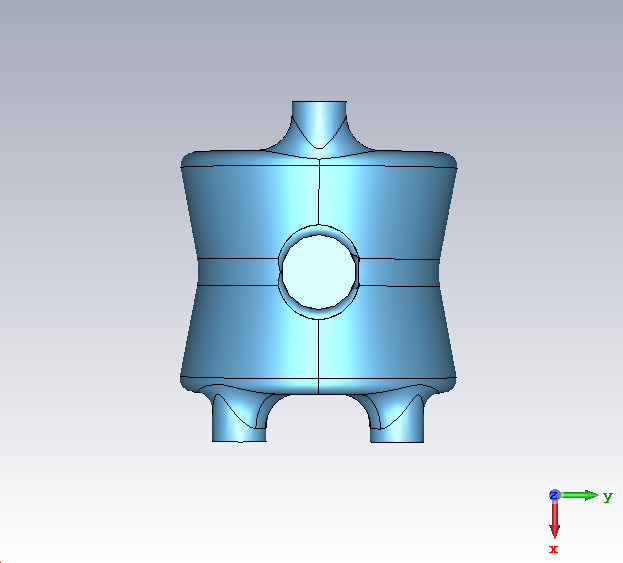 DQW
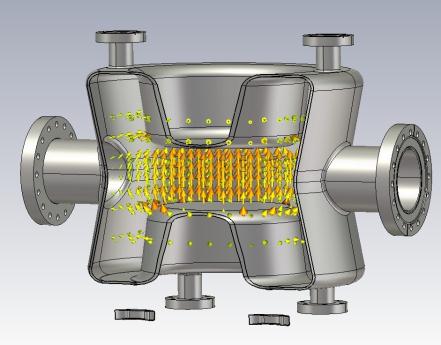 Double quarter wave cavity
BNL
Vertical kick
FM
Cavity size: 142x122 mm2 
Need slim waist to provide space for the other BP
Cavity length: 384 mm
Peak E field: 43MV/m
Peak B-Field 61 mT
R/Q: 345
HOM: 575 MHz
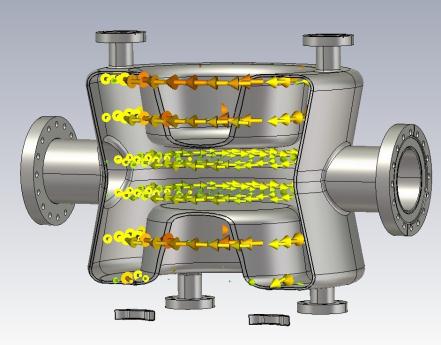 HOMs
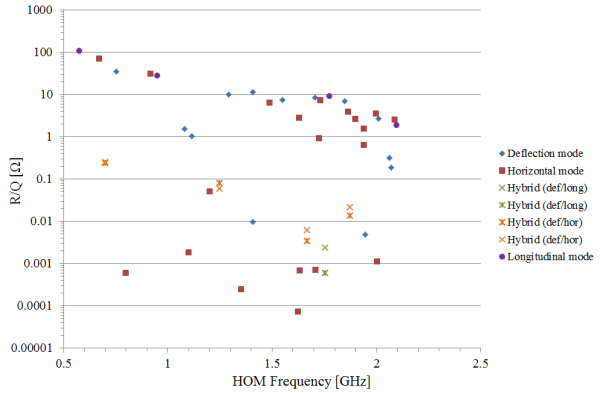 HOMs are well separate from FM
Above 550 MHz
E-Field
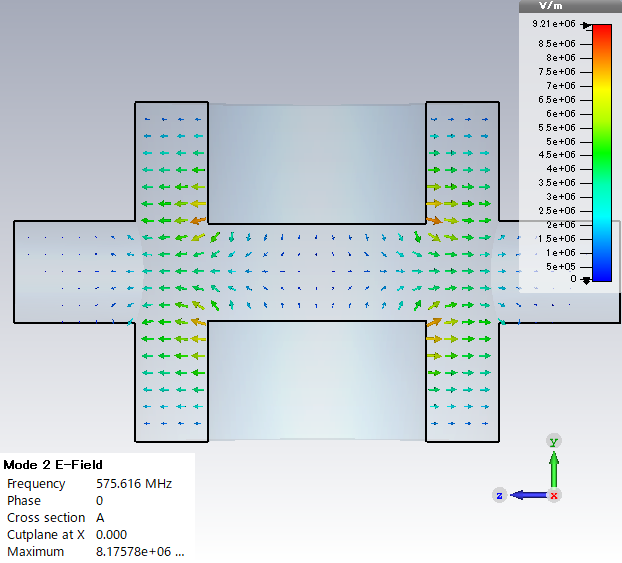 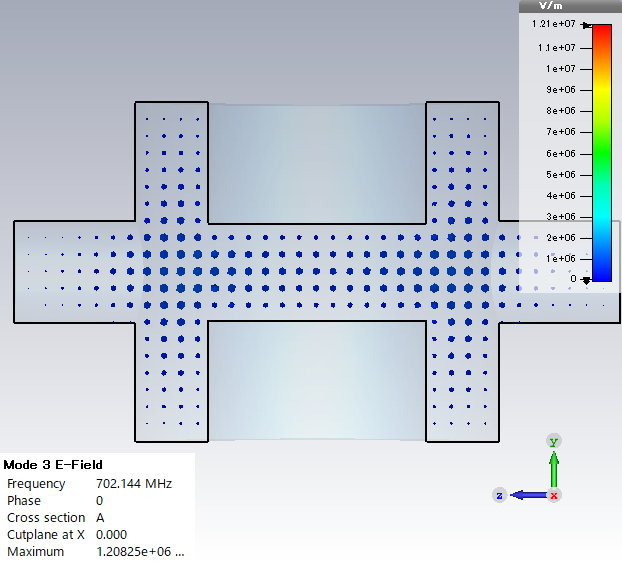 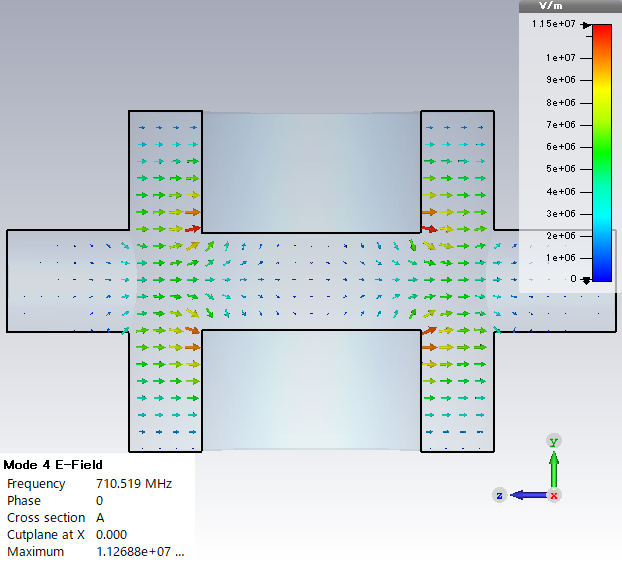 HOM damping
HPC
HOMs are extracted by couplers
Hook-type coupler
Band stop filter at 400MHz
L-type high pass filter above 570MHz
HOM
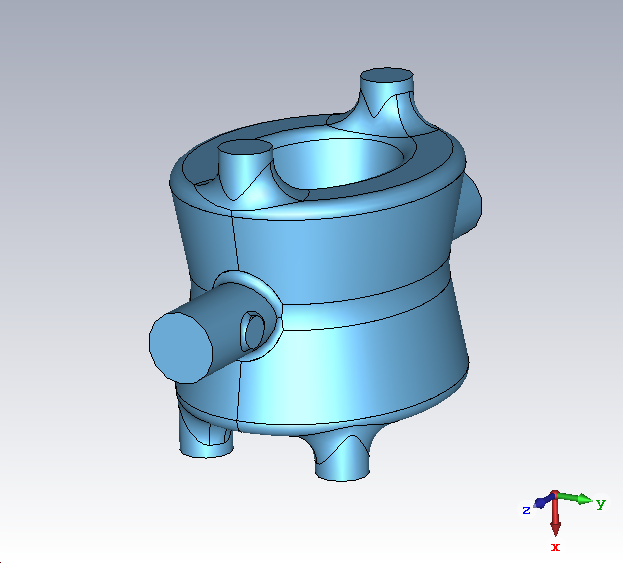 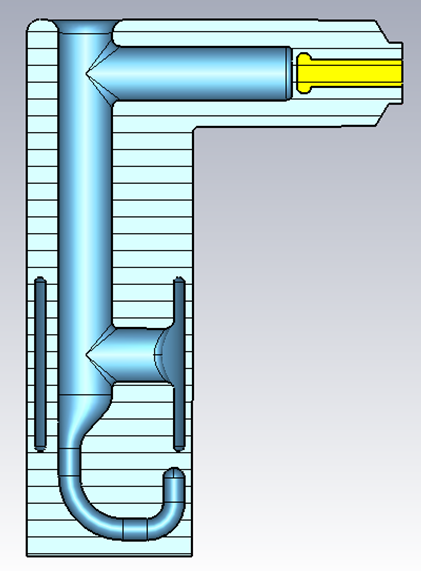 Pickup
HOM
HOM
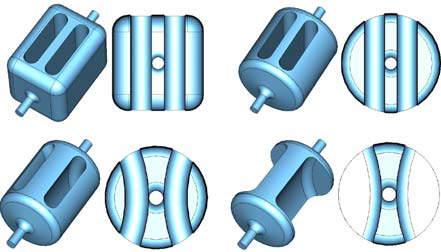 RFD
RF deflector
Same topology
Evolved from the parallel bar geometry
ODU/JLAB/SLAC
Horizontal kick
FM
Cavity size: 147x147 mm2 
Cavity length: 600 mm
Peak E field: 33MV/m
Peak B-Field 56 mT
R/Q: 287
HOM: 580 MHz
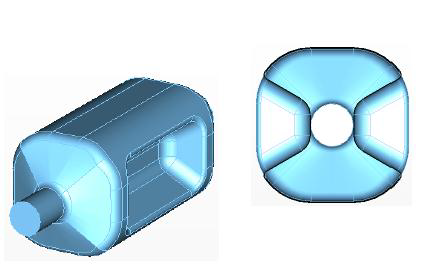 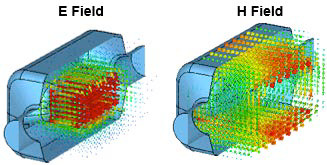 Compact CC
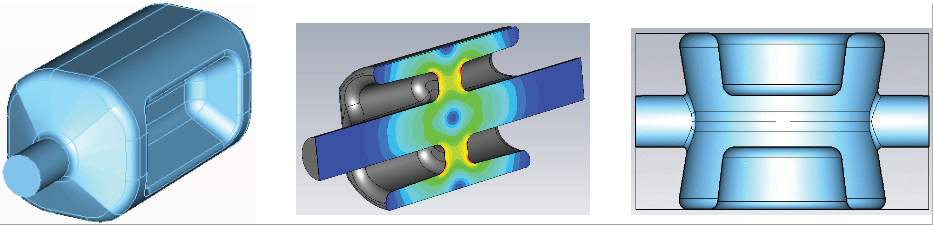 RFD and DQW were chosen for LHC CC
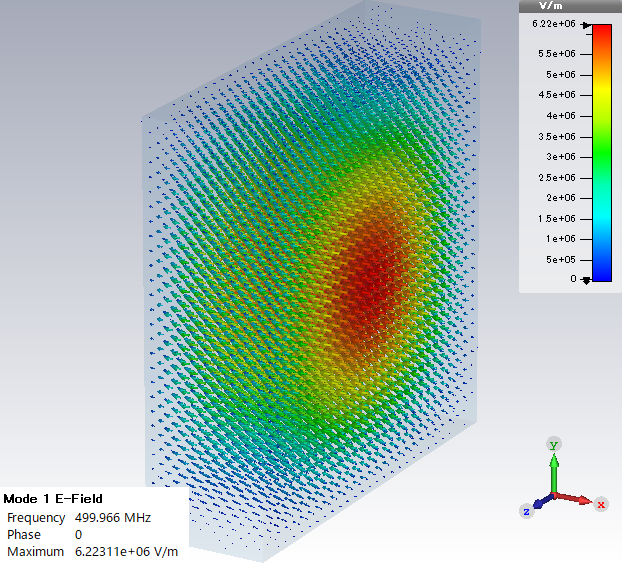 Analytical solution of EM fields
Consider EM fields in a rectangular cavity
Obtain analytical solutions of the TE011 mode
Calculate its kick voltage
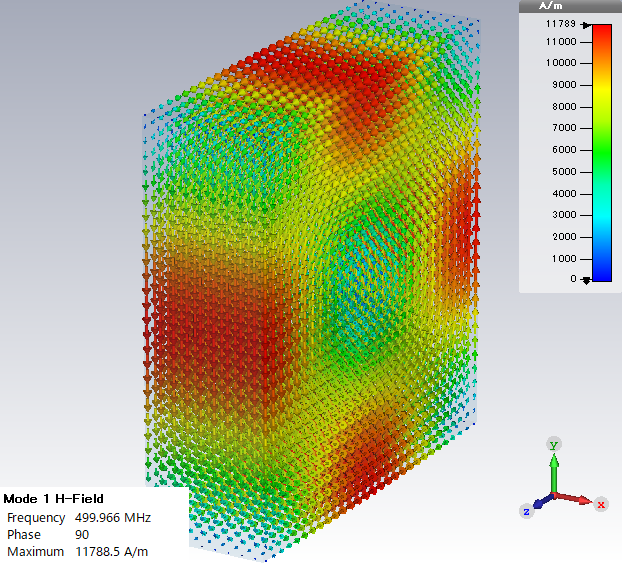 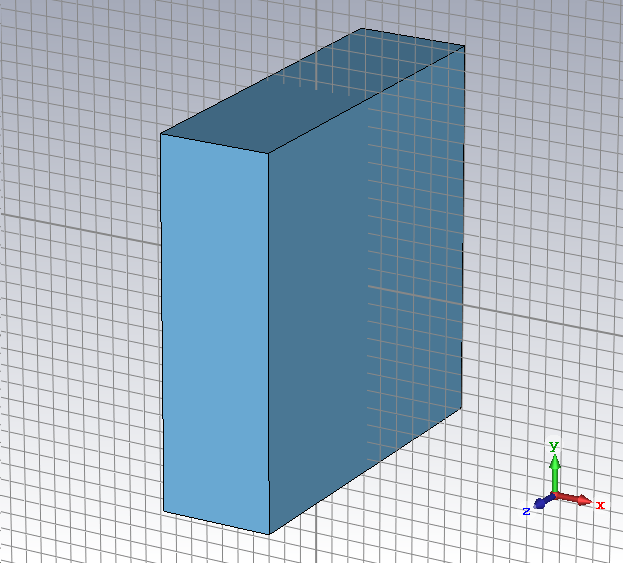 Electro-magnetic fields
y
b
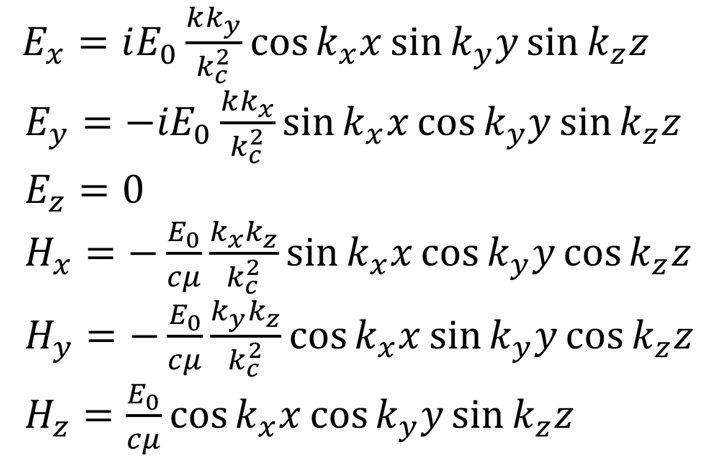 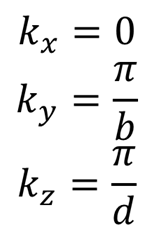 x
a
z
d
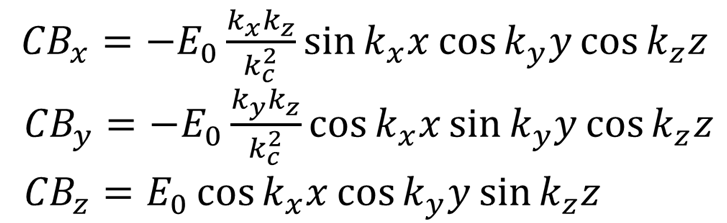 Integration of analytical solution
Calculate kick voltage for the TE mode in a rectangular cavity
Electromagnetic fields are given 
A particle passes at x=a/2, y=b/2
Time factor
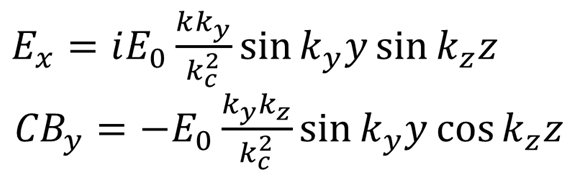 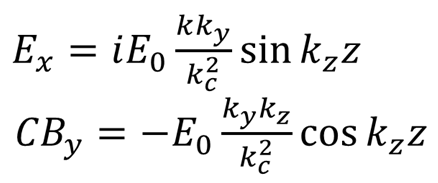 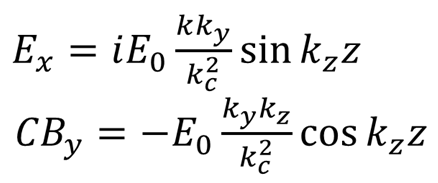 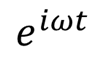 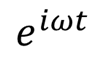 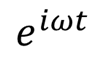 Integration of analytical solution
Calculate kick voltage for the TE mode in a rectangular cavity
Real part

Imaginary part
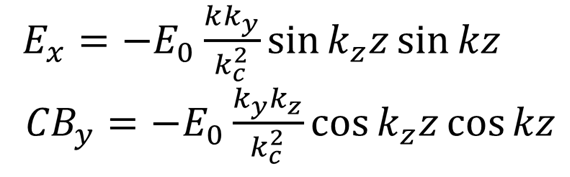 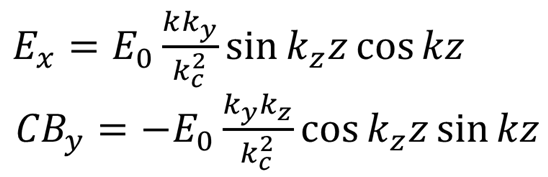 Integration of analytical solution
Calculate kick voltage for the TE mode in a rectangular cavity
Kick voltage
Field integration along beam passage
Real part=0
Imaginary part=0
Kick voltage=0
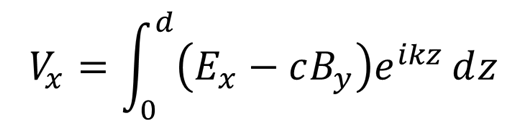 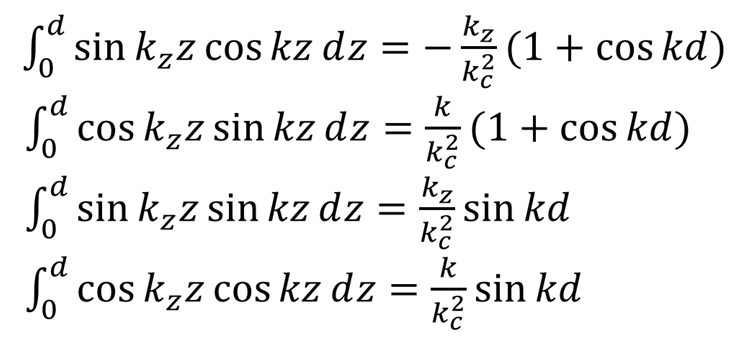 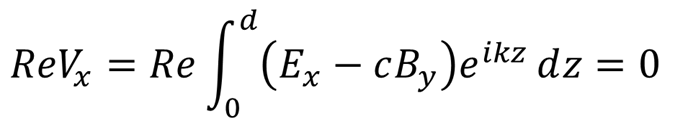 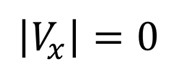 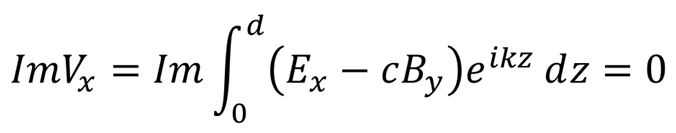